Digital Fundamentals
Tenth Edition
Floyd
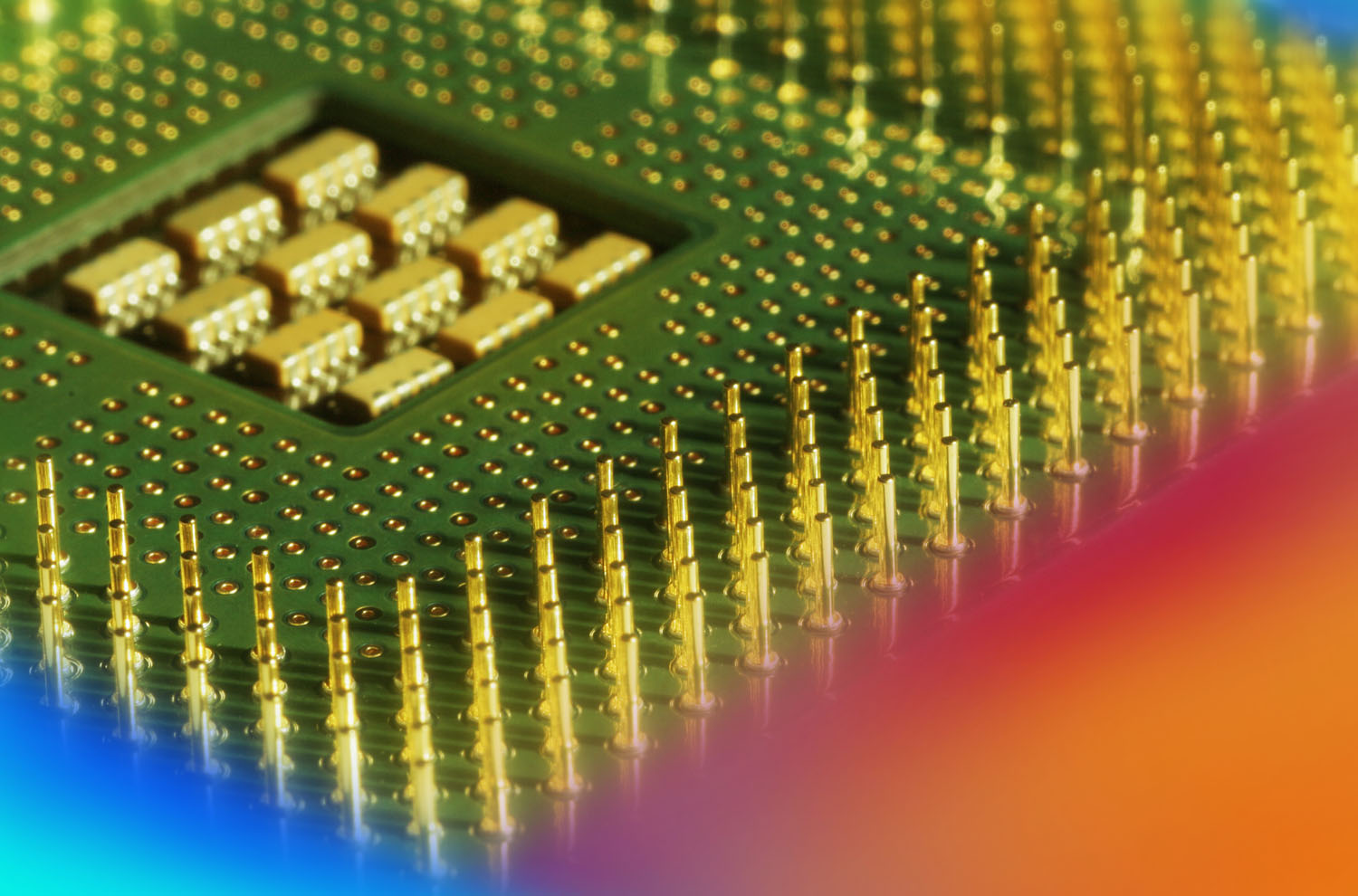 Functions of Combinational Logic
© 2008 Pearson Education
In this chapter…
Objectives
Adders
Comparators
Decoders
Encoders
Code converters
Multiplexers ( data selectors )
De-multiplexers
Parity generators/checkers
S
S
A
B
Cout
Half-Adder
Basic rules of binary addition are performed by a half adder, which has two binary inputs (A and B) and two binary outputs (Carry out and Sum).
The inputs and outputs can be summarized on a truth table.
The logic symbol and equivalent circuit are:
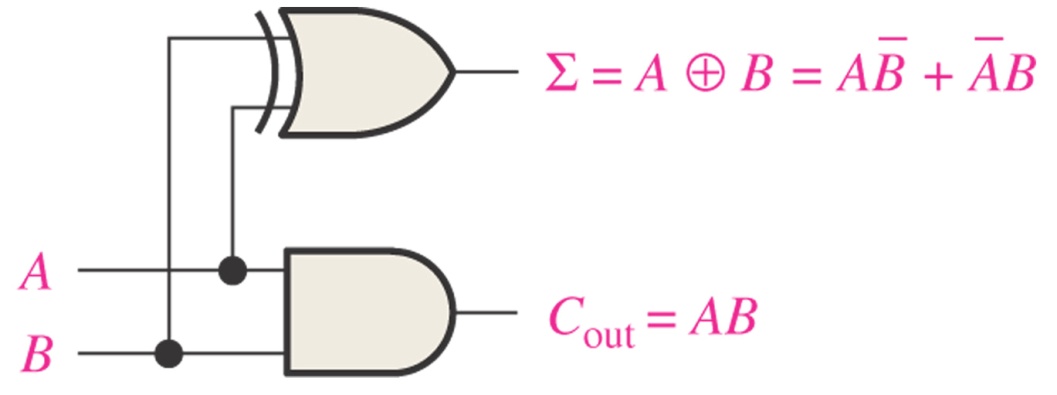 Full-Adder
By contrast, a full adder has three binary inputs (A, B, and Carry in) and two binary outputs (Carry out and Sum). The truth table summarizes the operation.
A full-adder can be constructed from two half adders as shown:
S
A
S
B
Cout
Cin
Symbol
S
S
A
B
Cout
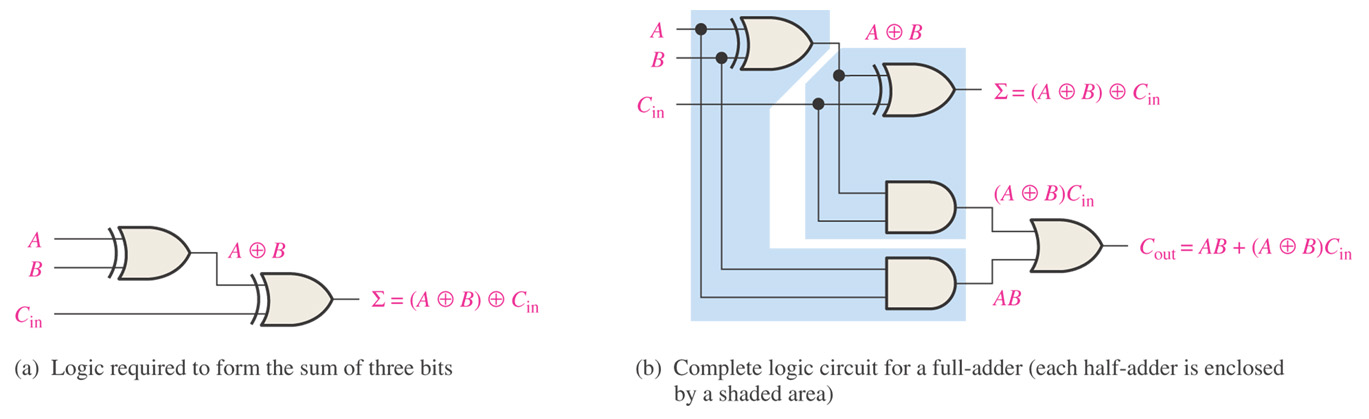 S
S
A
A
Sum
B
Cout
B
Cin
Cout
S
S
S
S
A
A
B
Cout
B
Cout
Full-Adder
Sum
0
1
1
Example
1
0
0
For the given inputs, determine the intermediate and final outputs of the full adder.
1
Cout
1
The first half-adder has inputs of 1 and 0; therefore the Sum =1 and the Carry out = 0.
Solution
The second half-adder has inputs of 1 and 1; therefore the Sum = 0 and the Carry out = 1.
The OR gate has inputs of 1 and 0, therefore the final carry out = 1.
Sum
0
1
1
S
S
S
S
A
A
1
0
0
B
Cout
B
Cout
1
Cout
1
Full-Adder
Notice that the result from the previous example can be read directly on the truth table for a full adder.
Parallel Adders
To add binary numbers with more than one bit, additional full-adders must be used. The carry output of each adder is connected to the carry input of the next higher-order adder.
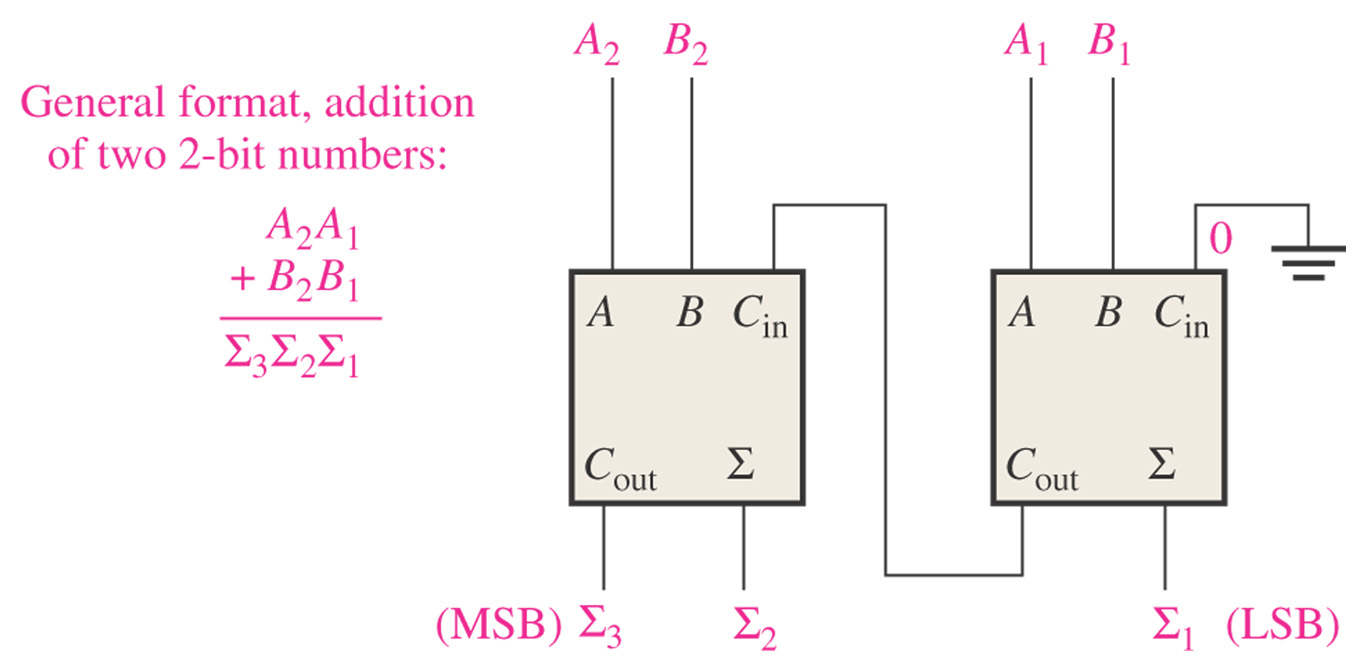 A4   B4
A3   B3
A2   B2
A1   B1
C0
A
A
A
A
B
B
B
B
Cin
Cin
Cin
Cin
Cout
Cout
Cout
Cout
S
S
S
S
C4
C3
C2
C1
S4
S3
S2
S1
Parallel Adders
Full adders are combined into parallel adders that can add binary numbers with multiple bits. A 4-bit adder is shown.
The output carry (C4) is not ready until it propagates through all of the full adders. This is called ripple carry, delaying the addition process.
Determine the sum generated by the 3-bit parallel adder in the following figure and show the intermediate carries when the binary numbers 101 and 011 are being added.
A voting system using full-adders and parallel binary adders.
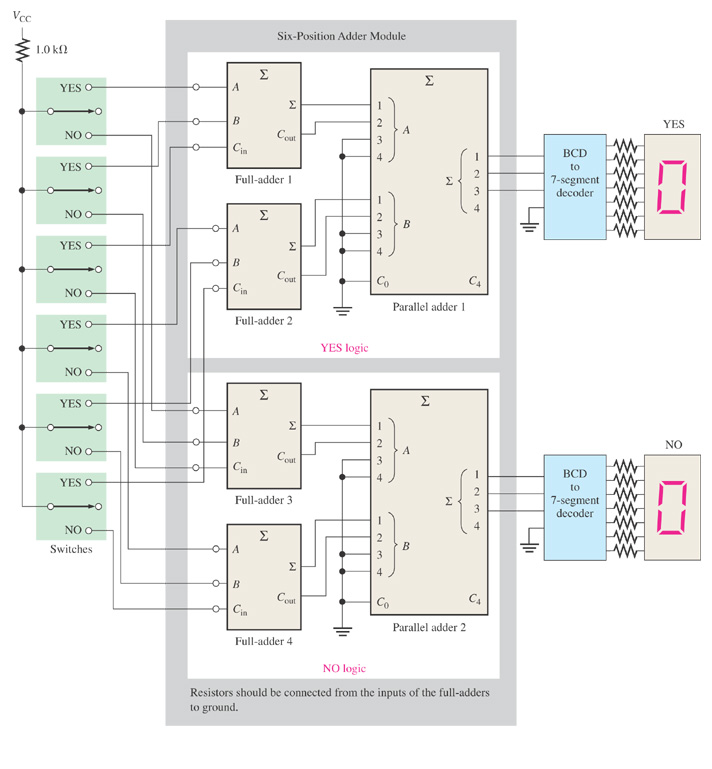 6.3 Ripple Carry Versus Look-Ahead Carry Adders
Ripple carry adder: the carry output of each full-adder is connected to the carry input of the next higher-order stage.
Time delay
The look-ahead carry adder: anticipates the output carry of each stage, and based on the inputs, produces the output carry by either carry generation or carry propagation.
13
Figure 6–15      A 4-bit parallel ripple carry adder showing “worst-case” carry propagation delays.
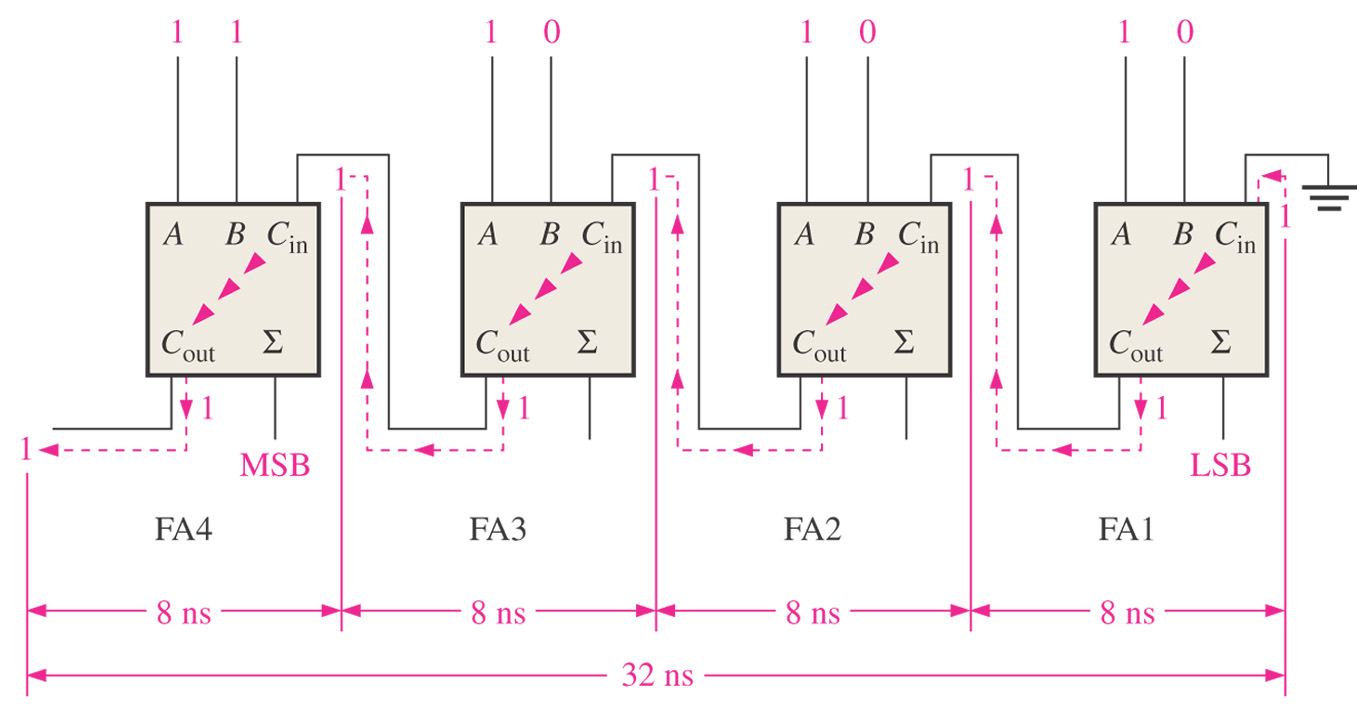 14
The look-ahead carry adder
Carry generation

Carry propagation

Output carry
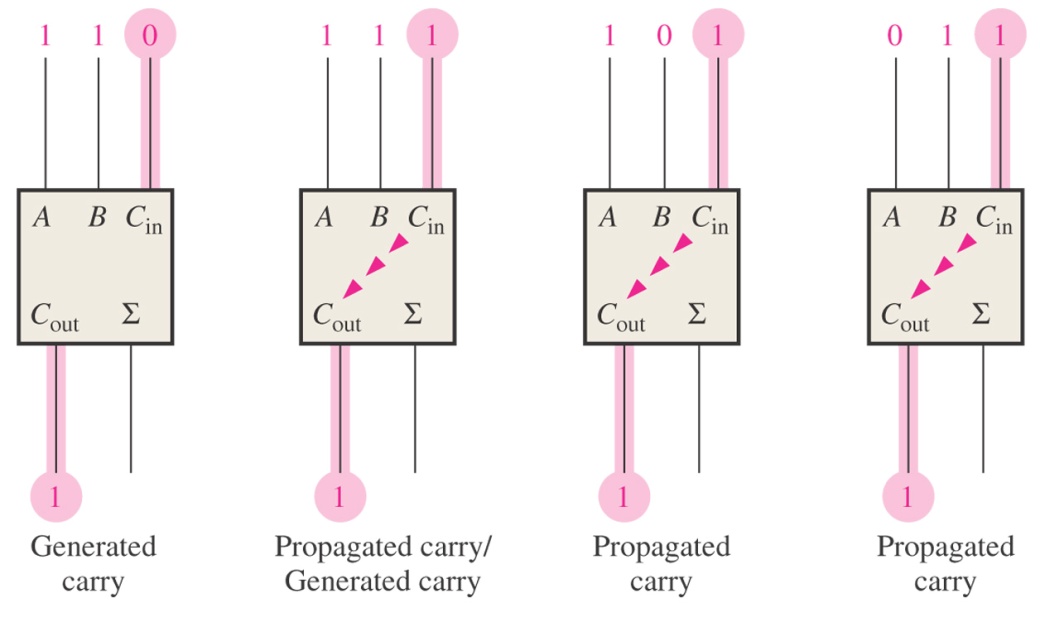 15
16
Figure 6–17      Carry generation and carry propagation in terms of the input bits to a 4-bit adder.
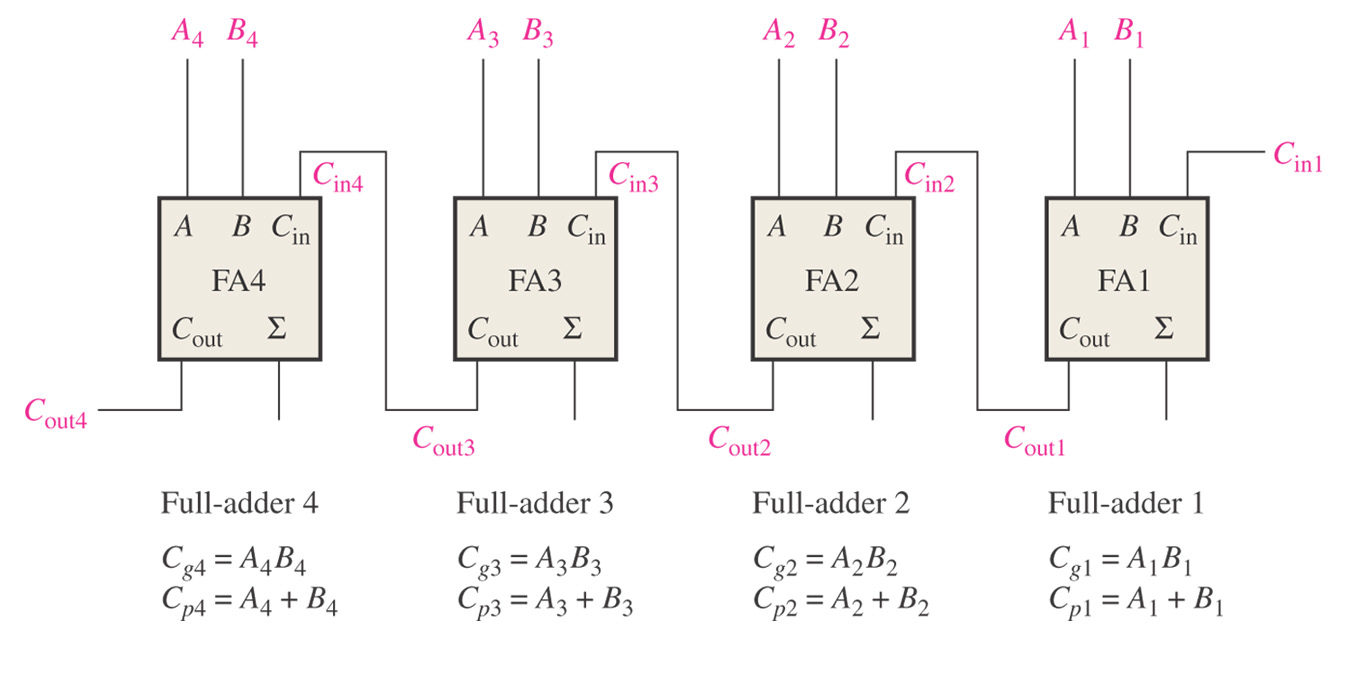 ……
17
Figure 6–18      Logic diagram for a 4-stage look-ahead carry adder.
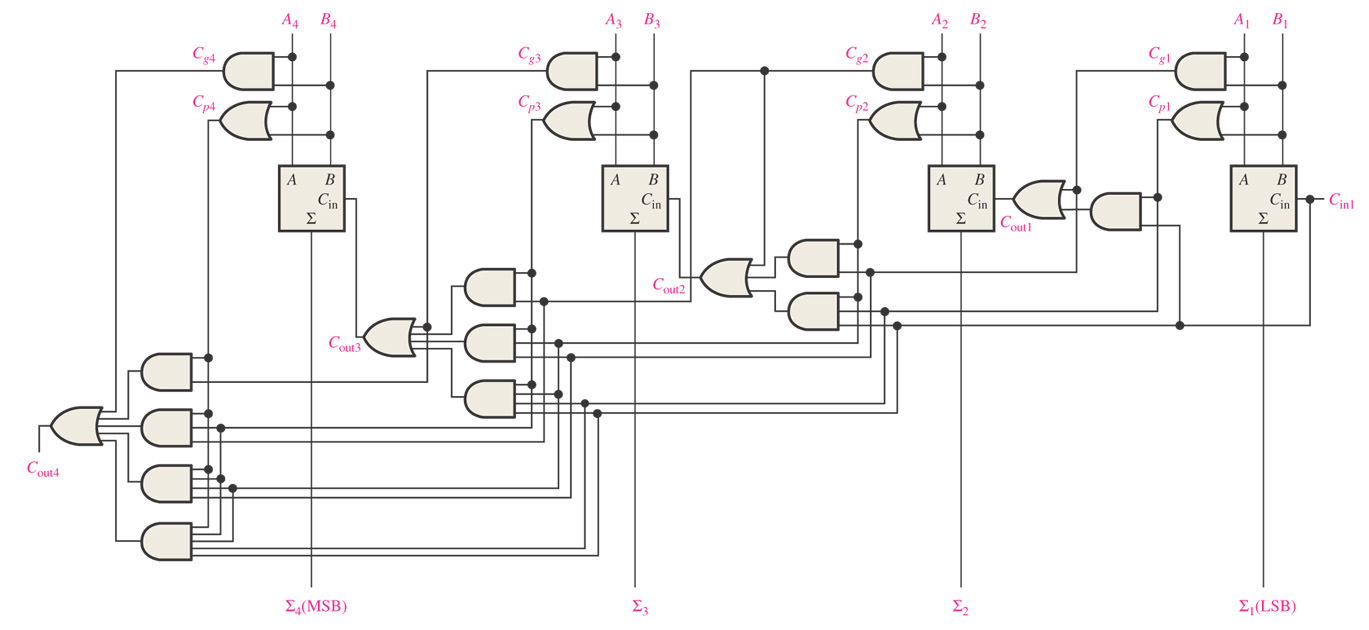 The output carry for each full-adder stage is dependent only on the initial input carry (Cin1), the Cg and Cp functions of that stage, and the Cg and Cp functions of the preceding stages.
18
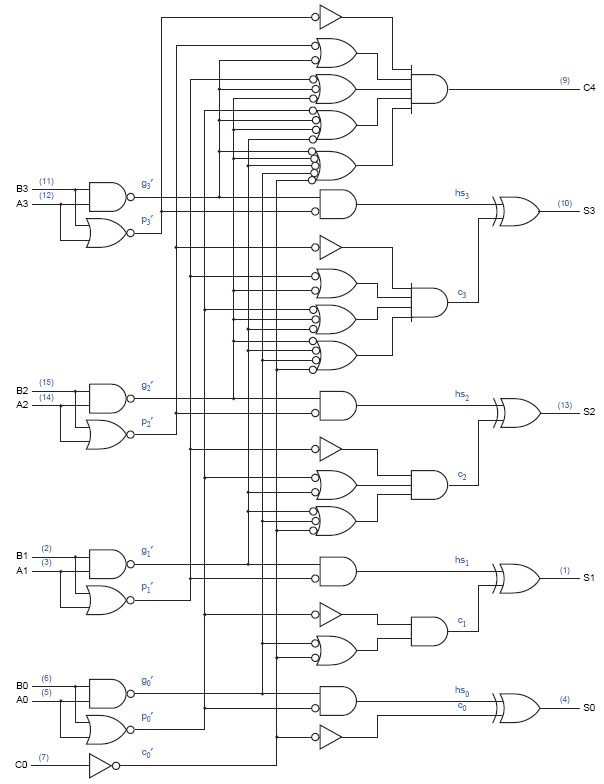 Look-ahead Adder
Implementation of 74LS 283
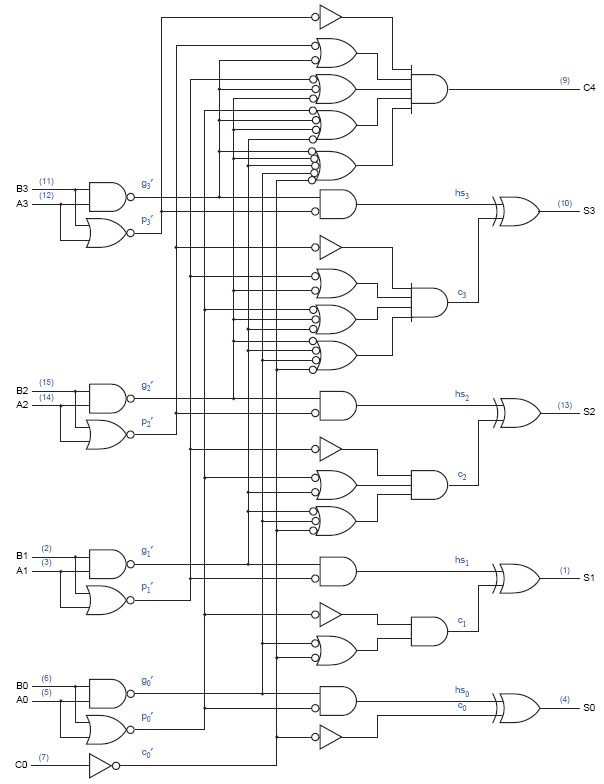 Look-ahead Adder
Half Adder
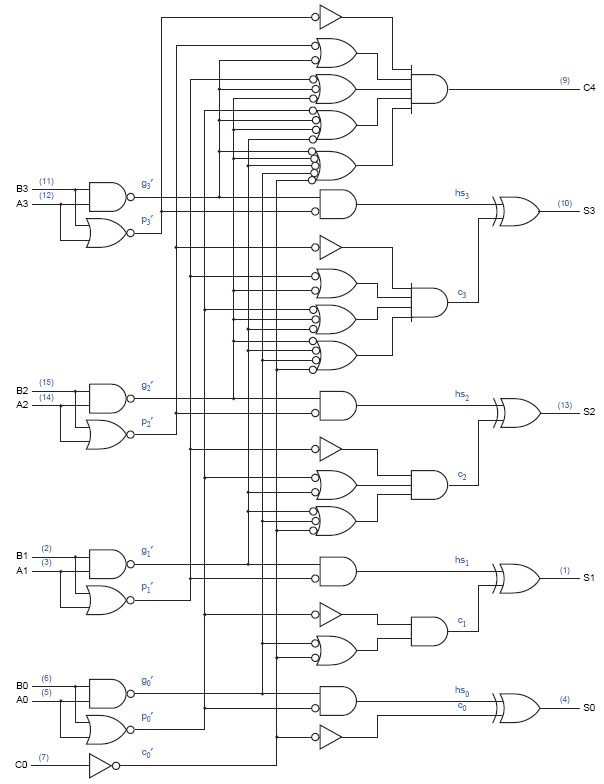 Look-ahead Adder
Carry Generating Logic
S
1
2
3
4
1
2
3
4
Binary number A
4-bit sum
1
2
3
4
Binary number B
Input carry
Output carry
C0
C4
Parallel Adders
The logic symbol for a 4-bit parallel adder is shown. This 4-bit adder includes a carry in (labeled (C0) and a Carry out (labeled C4).
The 74LS283 is an example. It features look-ahead carry, which adds logic to minimize the output carry delay. For the 74LS283, the maximum delay to the output carry is 17 ns.
Expanding Adders
Larger scale adders (adders with more inputs) may be implemented with multiple smaller scale adders
How could you realize a 8-bit adder with 4-bit adders?
Example
Solution
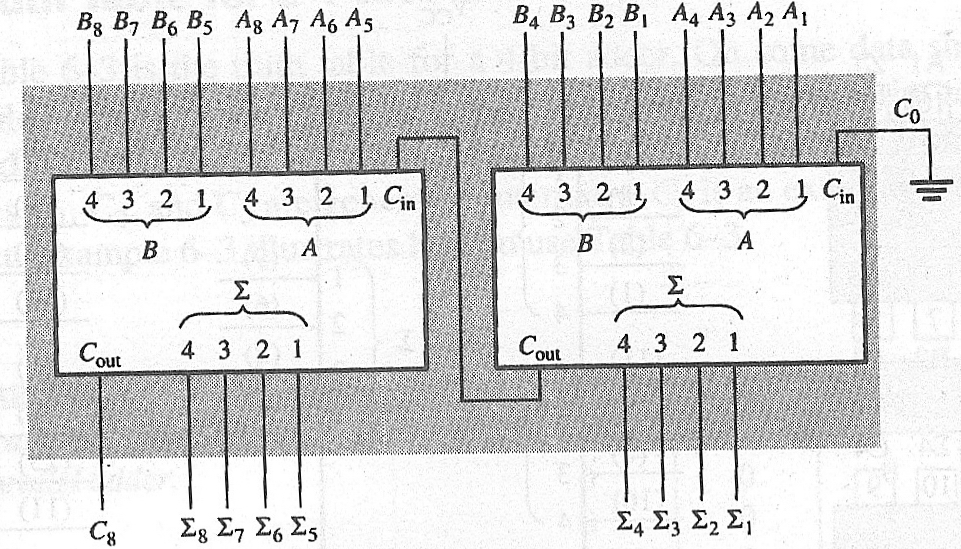 Expanding Adders
How could you realize a 16-bit adder with 4-bit adders?
Example
Solution
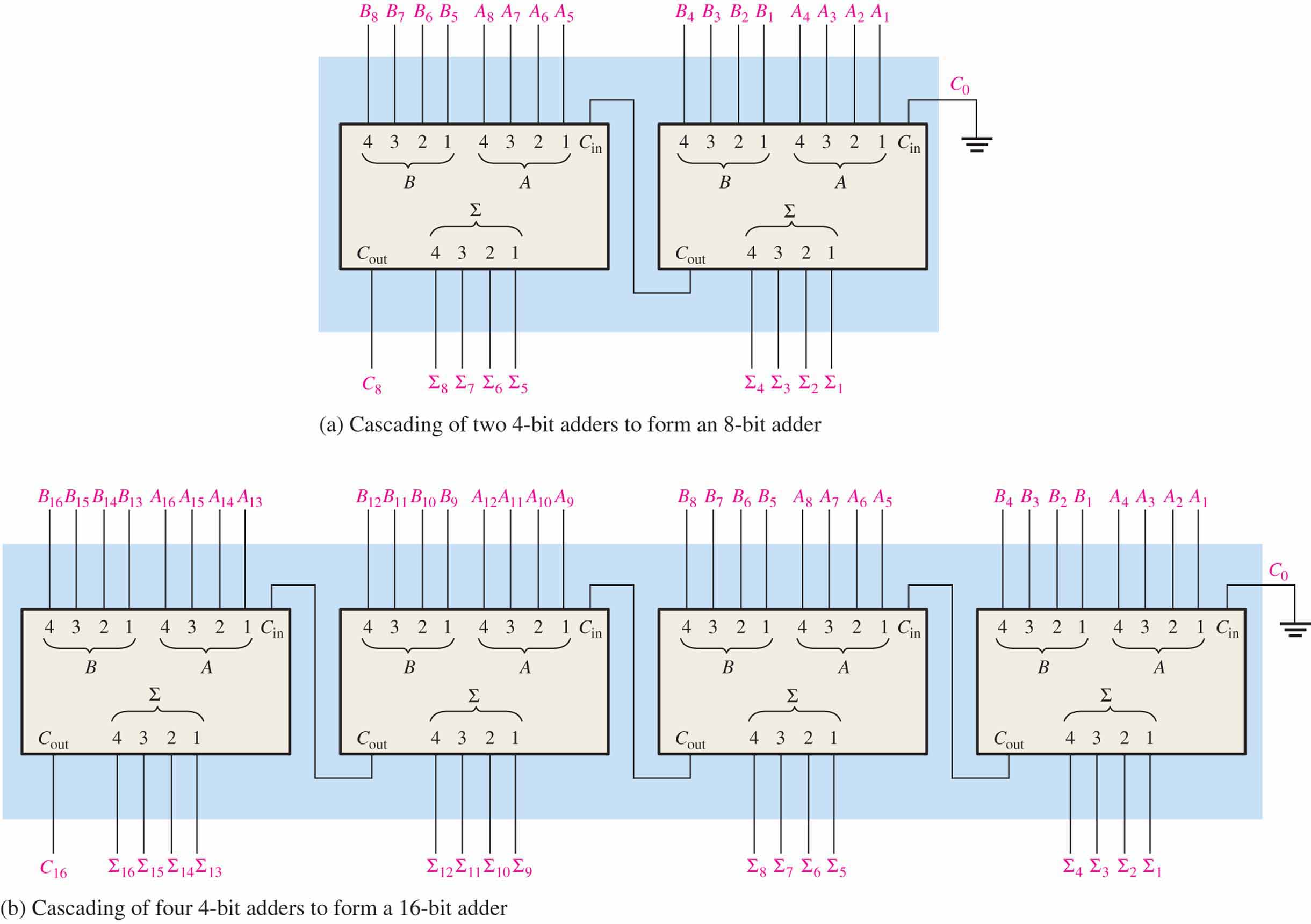 Example:   Two 74LS283 adders connected as an 8-bit parallel adderA8A7A6A5A4A3A2A1=10111001,     B8B7B6B5B4B3B2B1=10011110
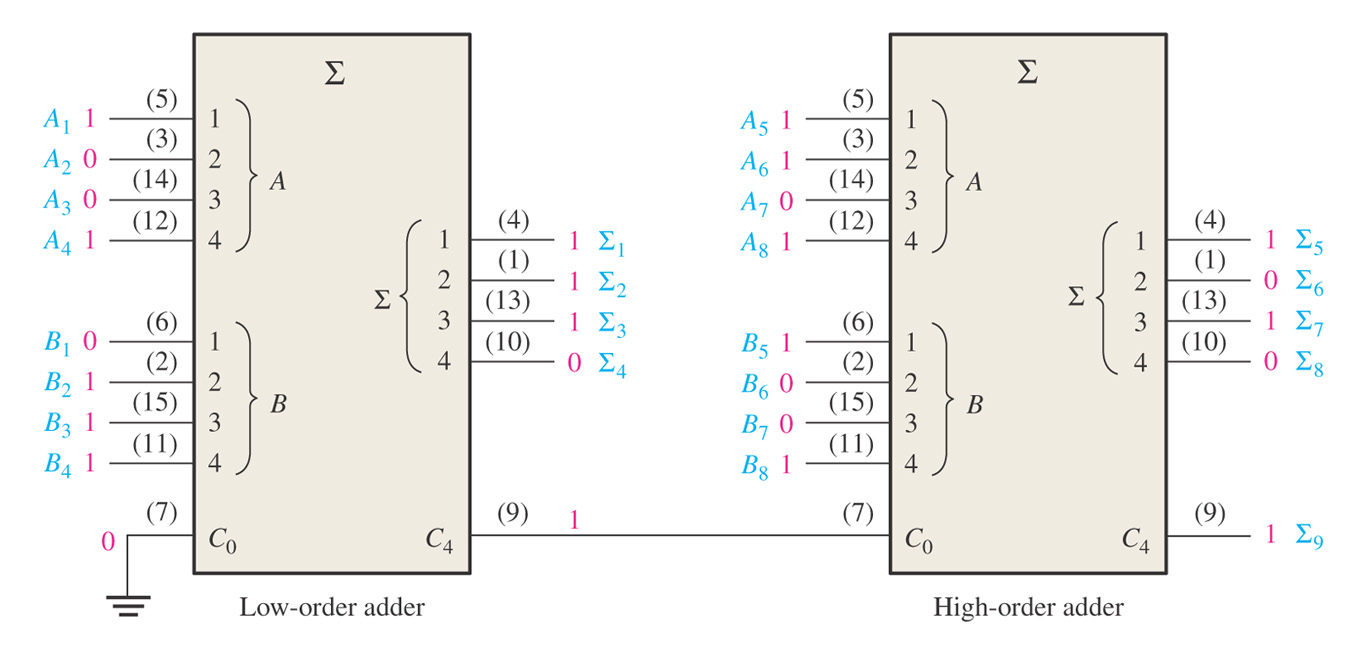 25
Comparators
The function of a comparator is to compare the magnitudes of two binary numbers to determine the relationship between them. In the simplest form, a comparator can test for equality using XNOR gates.
How could you test two 4-bit numbers for equality?
Example
Solution
AND the outputs of four XNOR gates.
A1
B1
A2
B2
Output
A3
B3
A4
B4
Logic symbol for a 4-bit comparator with inequality indication.
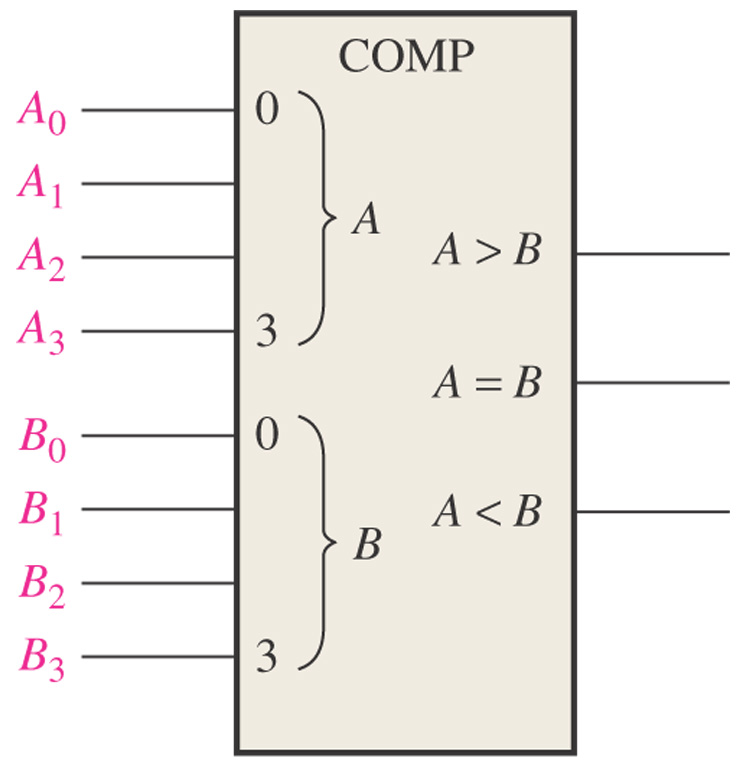 1, If A3=1 and B3=0, number A is greater than number B;
2, If A3=0 and B3=1, number A is less than number B;
3, If A3=B3, examine the next lower bit position for an inequality.
27
How to interpret the above logic expressions?
28
COMP
A0
0
A1
A
A2
A3
3
A > B
A > B
Cascading inputs
A = B
A = B
A < B
A < B
B0
0
A
B1
B2
B3
3
Comparators
IC comparators provide outputs to indicate which of the numbers is larger or if they are equal. The bits are numbered starting at 0, rather than 1 as in the case of adders. Cascading inputs are provided to expand the comparator to larger numbers.
Outputs
The IC shown is the 4-bit 74LS85.
LSBs
MSBs
A0
A4
COMP
COMP
0
0
A1
A5
A2
A6
A
A
A3
A7
3
3
A > B
A > B
A > B
A > B
+5.0 V
Outputs
A = B
A = B
A = B
A = B
A < B
A < B
A < B
A < B
B0
B4
0
0
A
A
B1
B5
B2
B6
B3
3
B7
3
Comparators
IC comparators can be expanded using the cascading inputs as shown. The lowest order comparator has a HIGH on the A = B input.
Decoders (译码器)
A decoder is a logic circuit that detects the presence of a specific input combination. Two simple decoders that detect the presence of the binary code 0011 are shown. The first has an active HIGH output; the second has an active LOW output.
A0
A0
X
X
A1
A1
A2
A2
A3
A3
Active HIGH decoder for 0011
Active LOW decoder for 0011
Decoders
Assume the output of the decoder shown is a logic 1. What are the inputs to the decoder?
Question
Decoders
IC decoders have multiple outputs to decode any combination of inputs. For example the binary-to-decimal decoder shown here has 16 outputs – one for each combination of binary inputs.
Question
For the input shown, what is the output?
Decoders
X/Y
A specific  integrated circuit decoder is the 74HC154 (shown as a 4-to-16 decoder). It includes two active LOW chip select lines which must be at the active level to enable the outputs. These lines can be used to expand the decoder to larger inputs.
A0
A1
A2
A3
CS1
CS2
EN
74HC154
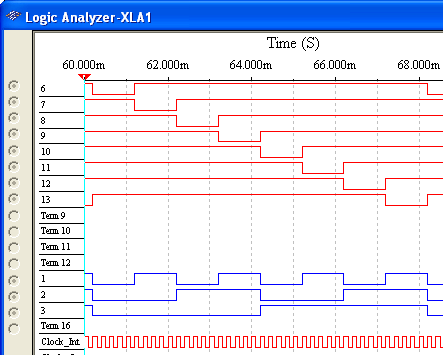 Decoders
The 74LS138 is a 3-to-8 decoder with three chip select inputs (two active LOW, one active HIGH). In this Multisim circuit, the word generator (XWG1) is set up as an up counter. The logic analyzer (XLA1) compares the input and outputs of the decoder.
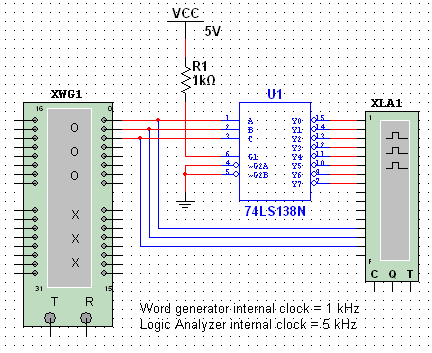 Inputs are blue, outputs are red.
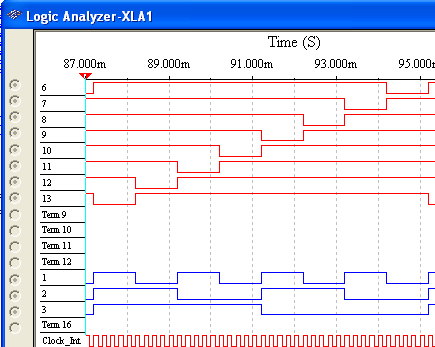 Decoders
How will the waveforms change if the word generator is configured as a down counter instead of an up counter?
Question
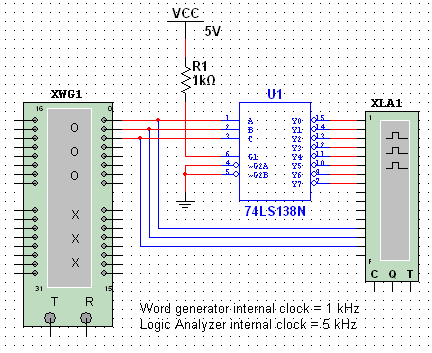 Inputs are blue, outputs are red.
Decoders may be expanded with chip enable pins.
Expanding decoders
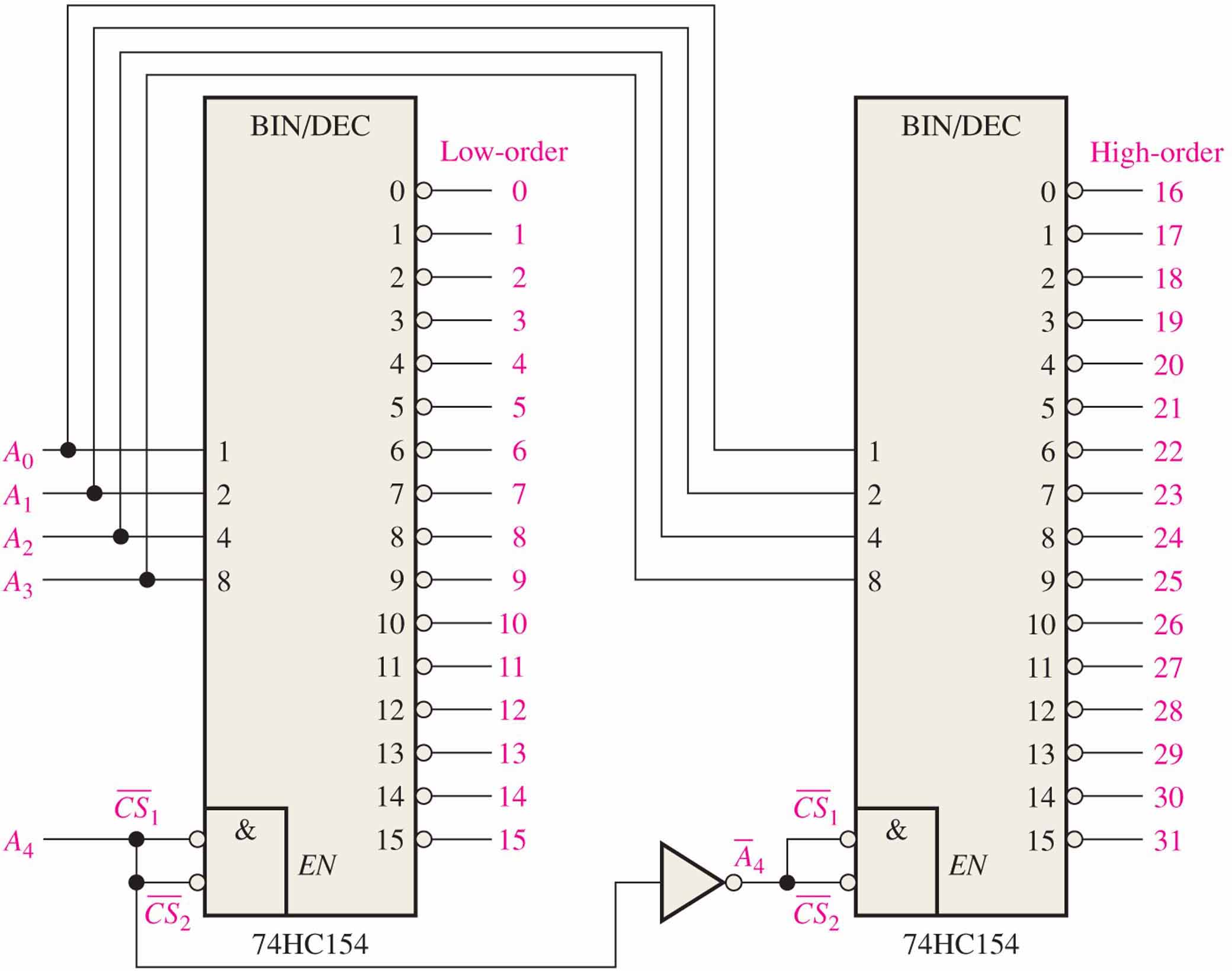 Decoders
The chip select inputs can be used to expand a decoder. In this circuit, two 74LS138s are configured as a 16 line decoder. Notice how the MSB is connected to one active LOW and one active HIGH chip select.
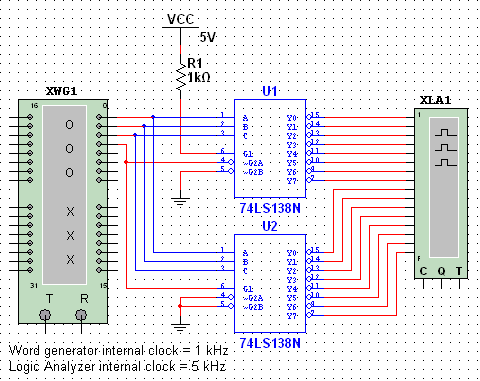 The next slide shows the logic analyzer output…
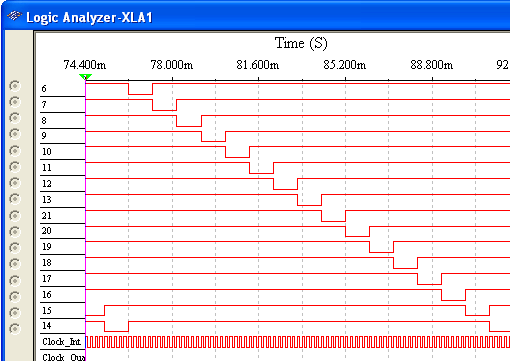 Decoders
Question
Is the word generator set as an up counter or a down counter? (The least significant decoder output at the top).
It is an up counter.
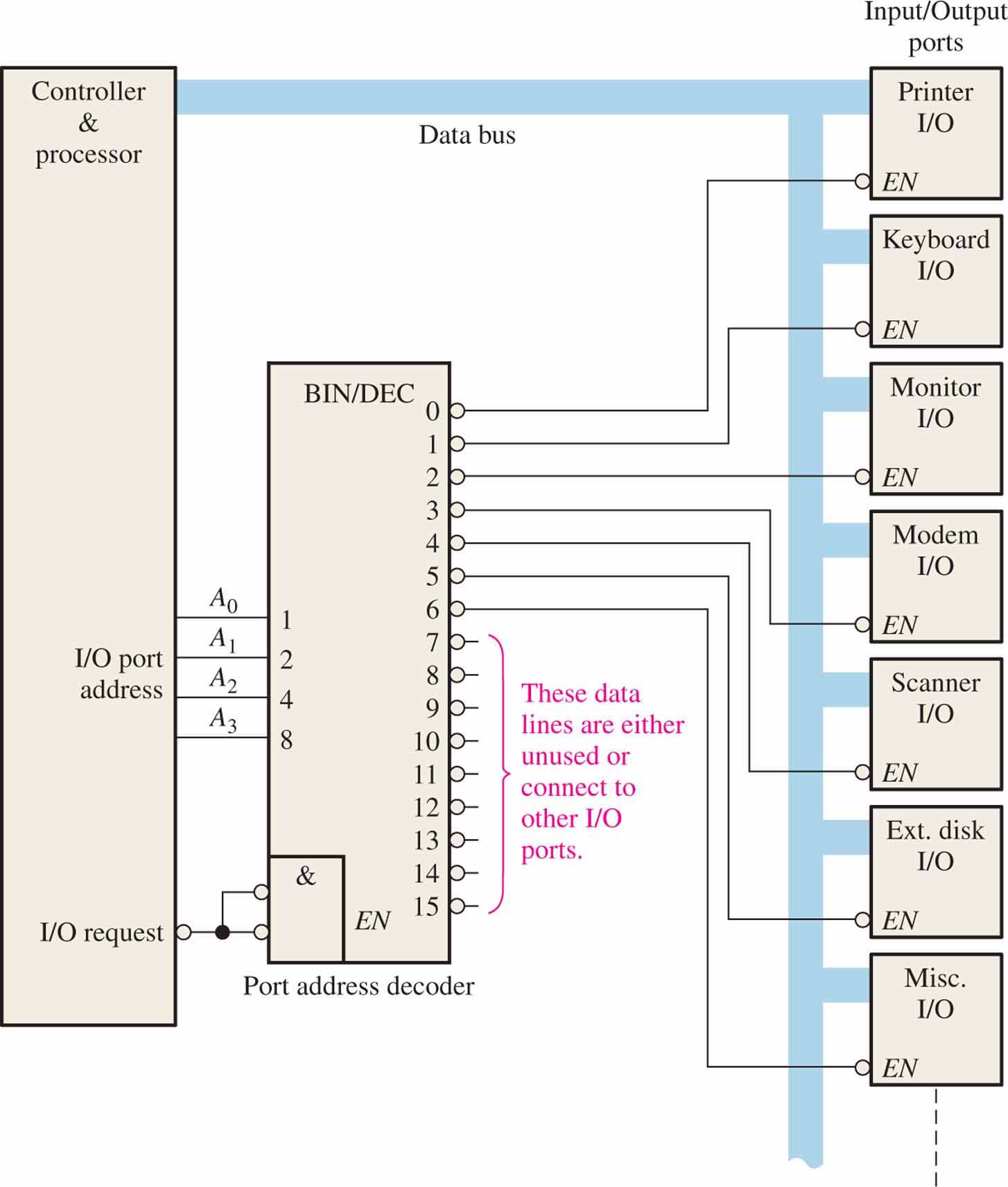 Decoder Applications
Decoders can be used in computer systems for I/O addressing. In this example, the controller is able to control up to 16 I/O devices through 4 address lines.
Decoders and minterms
Each output of the decoder implement one minterm. And recall that all logic functions may be implemented with sum of minterms (std. SOP). So logic functions may be implemented with decoders by combining multiple outputs.
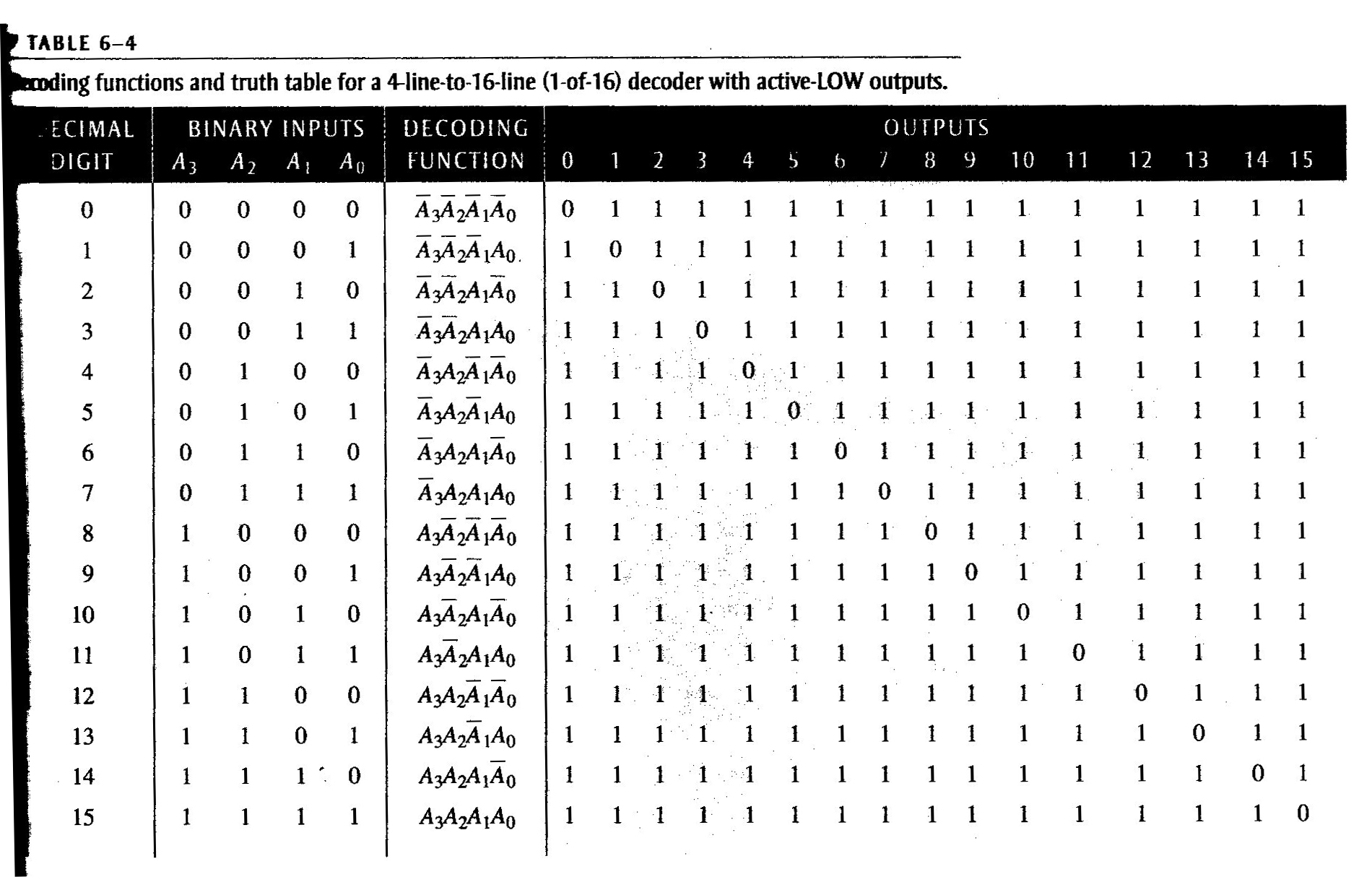 Decoders and minterms
Each output of the decoder implement one minterm. And recall that all logic functions may be implemented with sum of minterms (std. SOP). So logic functions may be implemented with decoders by combining multiple outputs.
Example
BIN/DEC
0
C
1
1
B
2
Solution
2
A
4
3
4
5
6
7
Decoders and minterms
Each output of the decoder implement one minterm. And recall that all logic functions may be implemented with sum of minterms (std. SOP). So logic functions may be implemented with decoders by combining multiple outputs.
Example
BIN/DEC
0
C
1
1
B
2
Solution
2
A
4
3
4
5
6
7
Decoders
BCD-to-decimal decoders accept a binary coded decimal input and activate one of ten possible decimal digit indications.
A0
A1
A2
A3
Example
Assume the inputs to the 74HC42 decoder are the sequence 0101, 0110, 0011, and 0010. Describe the output.
All lines are HIGH except for one active output, which is LOW.  The active outputs are 5, 6, 3, and 2 in that order.
Solution
BCD-to-seven segment display Decoder/Driver
Another useful decoder is the 74LS47. This is a BCD-to-seven segment display with active LOW outputs.
VCC
BCD/7-seg
The a-g outputs are designed for much higher current than most devices (hence the word driver in the name).
BI/RBO
BI/RBO
BCD inputs
Outputs to seven segment device
LT
LT
RBI
RBI
74LS47
GND
Seven segment display
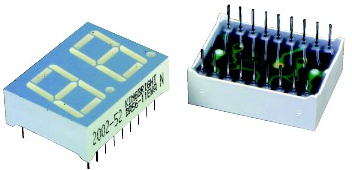 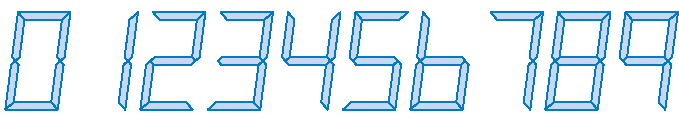 Seven segment display
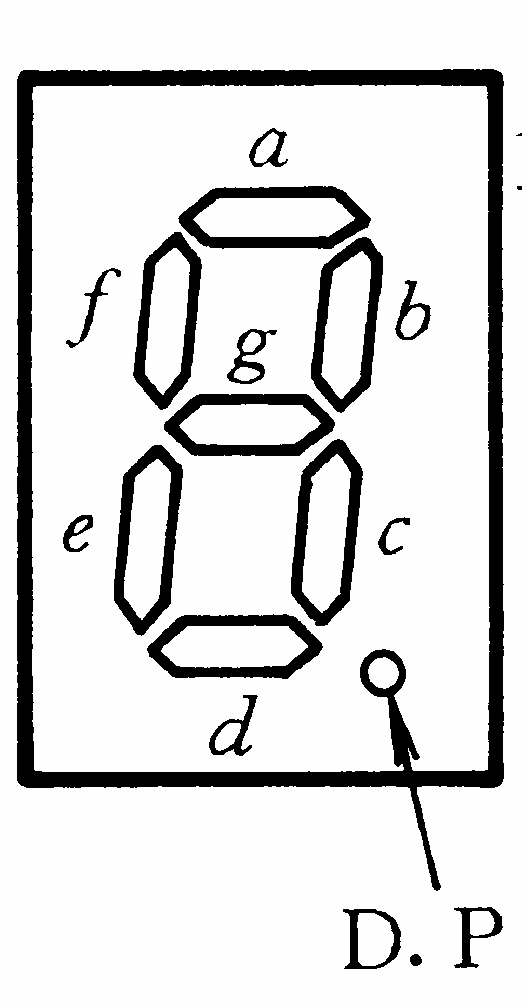 Common cathode
Each segment is an LED (发光二极管)
Display 0-9 by turning on and off LEDs
D.P: Decimal Point
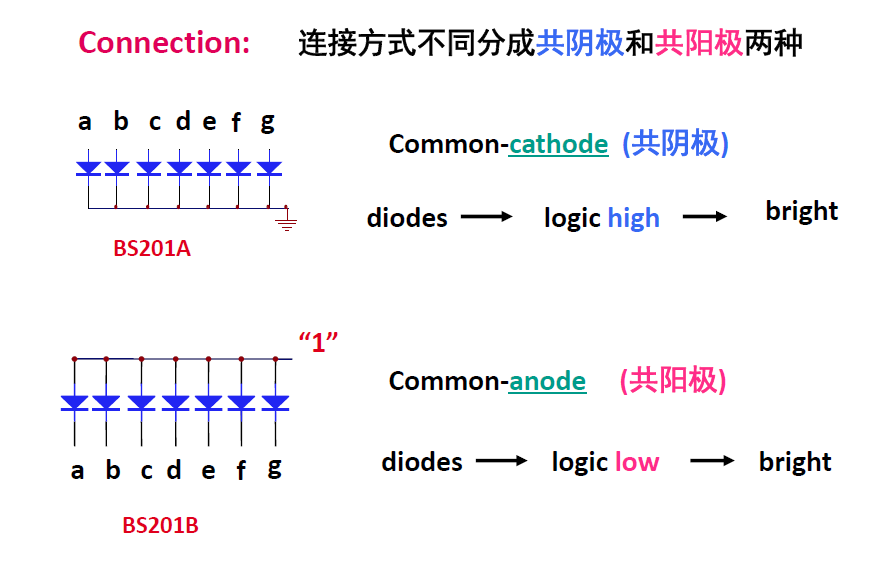 48
The BCD-to-7-Segment Decoder
49
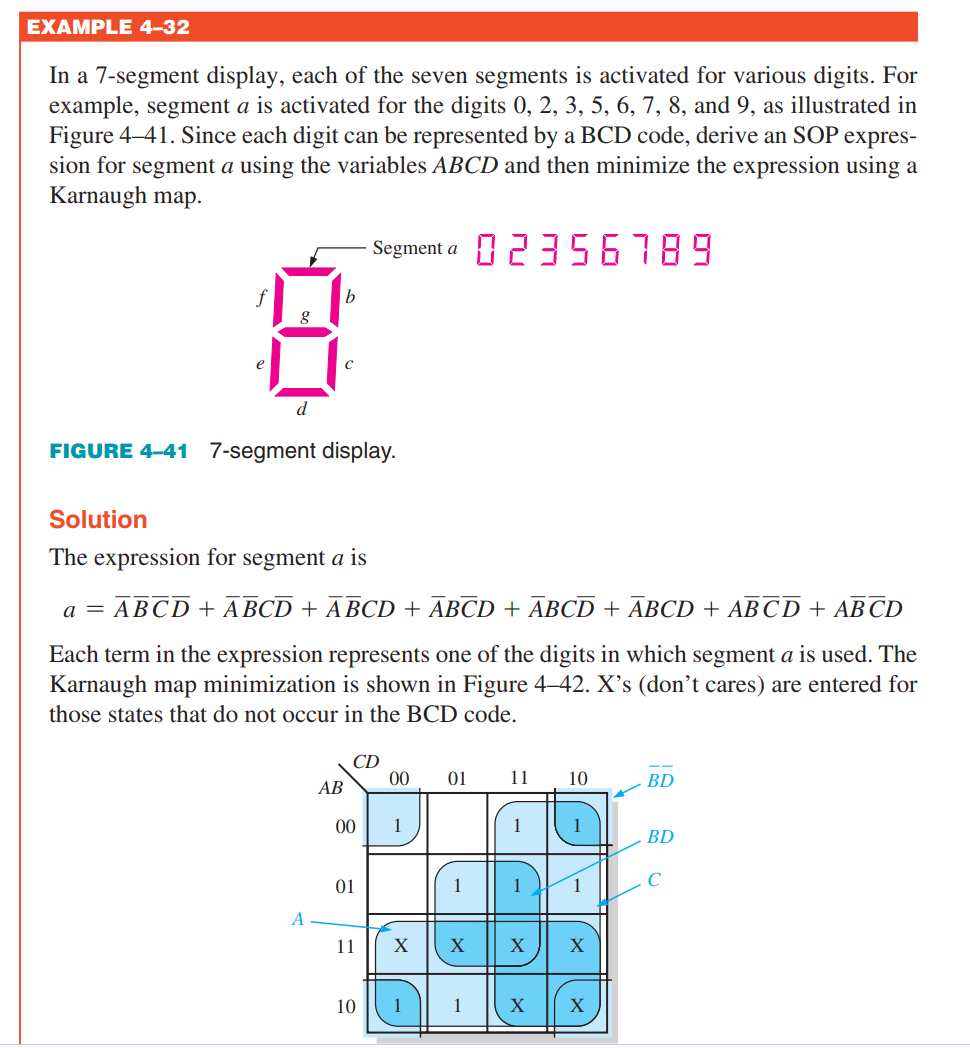 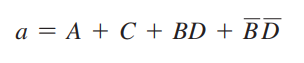 51
BCD-to-seven segment display Decoder/Driver
LT(Lamp Test)
Active low input
In test mode when LT is low，LED are lit
Normal working mode when LT is 1
RBI(Ripple blanking input)
Active low input. 0 is suppressed when active.
BI/RBO(Blanking input/ripple blanking output)
Active low input/output
Wired-and internally
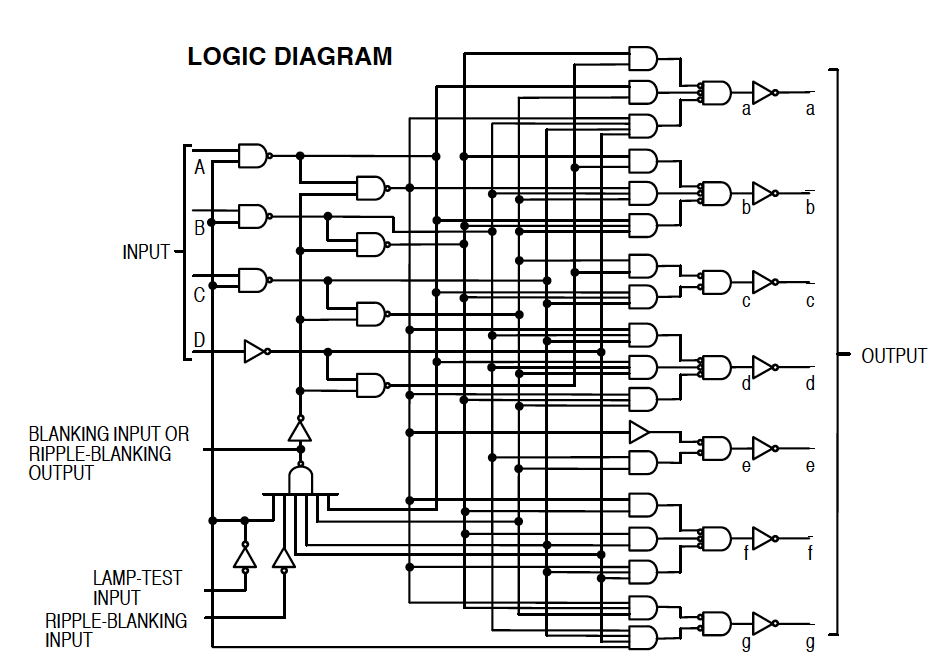 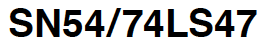 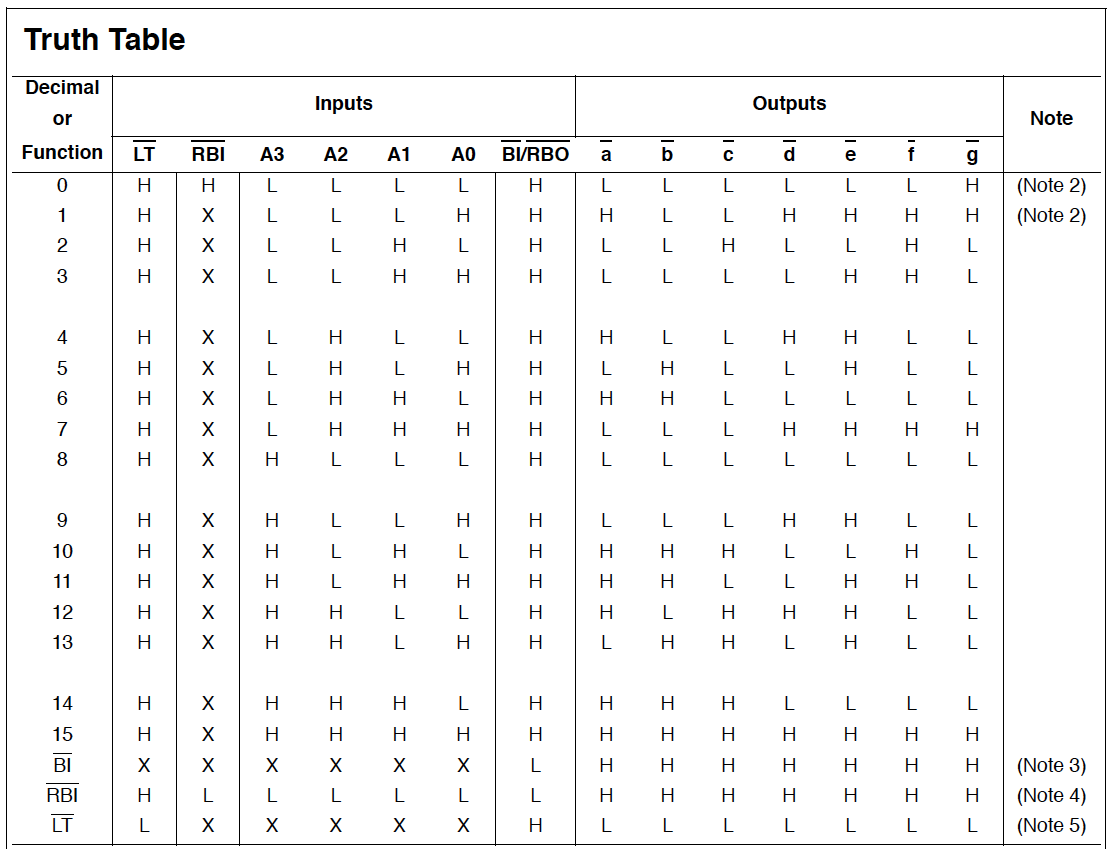 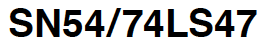 BCD Decoder/Driver
Here the 7447A is an connected to an LED seven segment display. Notice the current limiting resistors, required to prevent overdriving the LED display.
The 74LS47 features leading zero suppression, which blanks unnecessary leading zeros but keeps significant zeros as illustrated here. The BI/RBO output is connected to the RBI input of the next decoder.
BCD Decoder/Driver
Blanked
Blanked
Depending on the display type, current limiting resistors may be required.
BCD Decoder/Driver
Determine the output on each display.
Question
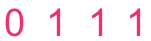 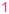 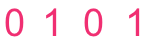 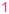 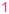 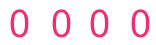 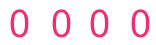 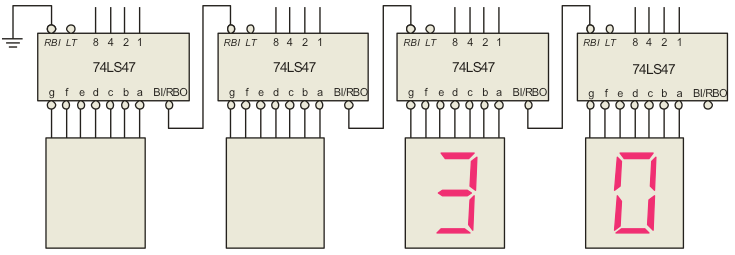 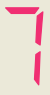 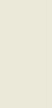 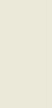 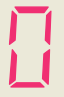 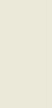 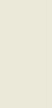 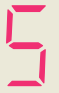 Trailing zero suppression blanks unnecessary trailing zeros to the right of the decimal point as illustrated here. The RBI input is connected to the BI/RBO output of the following decoder.
BCD Decoder/Driver
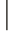 Decimal point
Blanked
Blanked
Encoders
An encoder accepts an active logic level on one of its inputs and converts it to a coded output, such as BCD or binary.
1
The decimal to BCD is an encoder with an input for each of the ten decimal digits and four outputs that represent the BCD code for the active digit. The basic logic diagram is shown. There is no zero input because the outputs are all LOW when the input is zero.
A0
2
3
A1
4
5
A2
6
7
8
A3
9
Encoders (编码器)
An encoder accepts an active logic level on one of its inputs and converts it to a coded output, such as BCD or binary. A 8-line-to-3-line encoder has the following Truth Table.
Question
How is the output related to the inputs?
0
0
1
0
0
0
0
0
0
Encoders
Show how the decimal-to-BCD encoder converts the decimal number 3 into a BCD 0011.
Example
The top two OR gates have ones as indicated with the red lines. Thus the output is 0111.
Solution
1
1
A0
2
3
1
A1
4
0
5
A2
6
7
8
0
A3
9
Encoders
The 74HC147 is an example of an IC encoder. It is has ten active-LOW inputs and converts the active input to an active-LOW BCD output.
VCC
This device offers additional flexibility in that it is a priority encoder. This means that if more than one input is active, the one with the highest order decimal digit will be active.
HPRI/BCD
Decimal input
BCD output
74HC147
The next slide shows an application …
GND
VCC
Encoders
Keyboard encoder
HPRI/BCD
BCD complement of key press
74HC147
The zero line is not needed by the encoder, but may be used by other circuits to detect a key press.
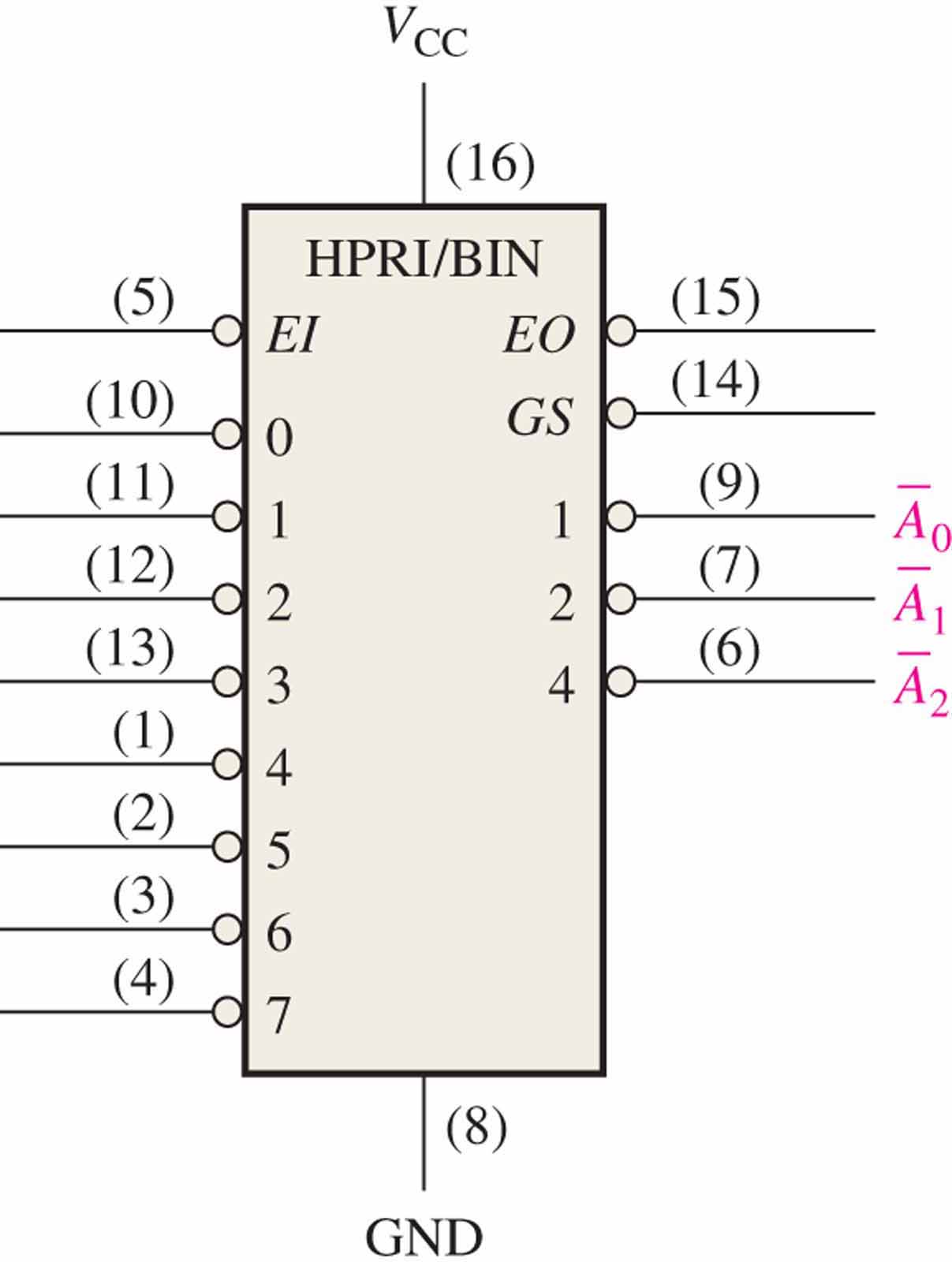 Encoders
74LS148 
8-line-to-3-line encoder
EI: Enable input
EO: Empty output
GS: Group Selection
Truth Table of 74LS148 - 8-line-to-3-line encoder
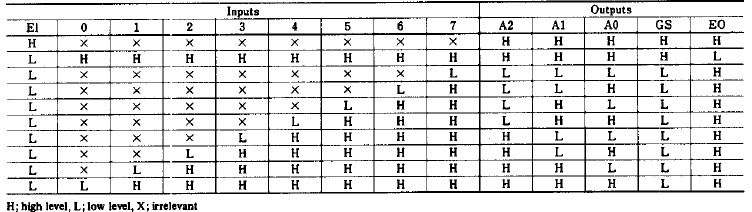 EO: Empty output
GS: Group Selection
EI: Enable input
or, Got Something
Encoders Expansions
Question
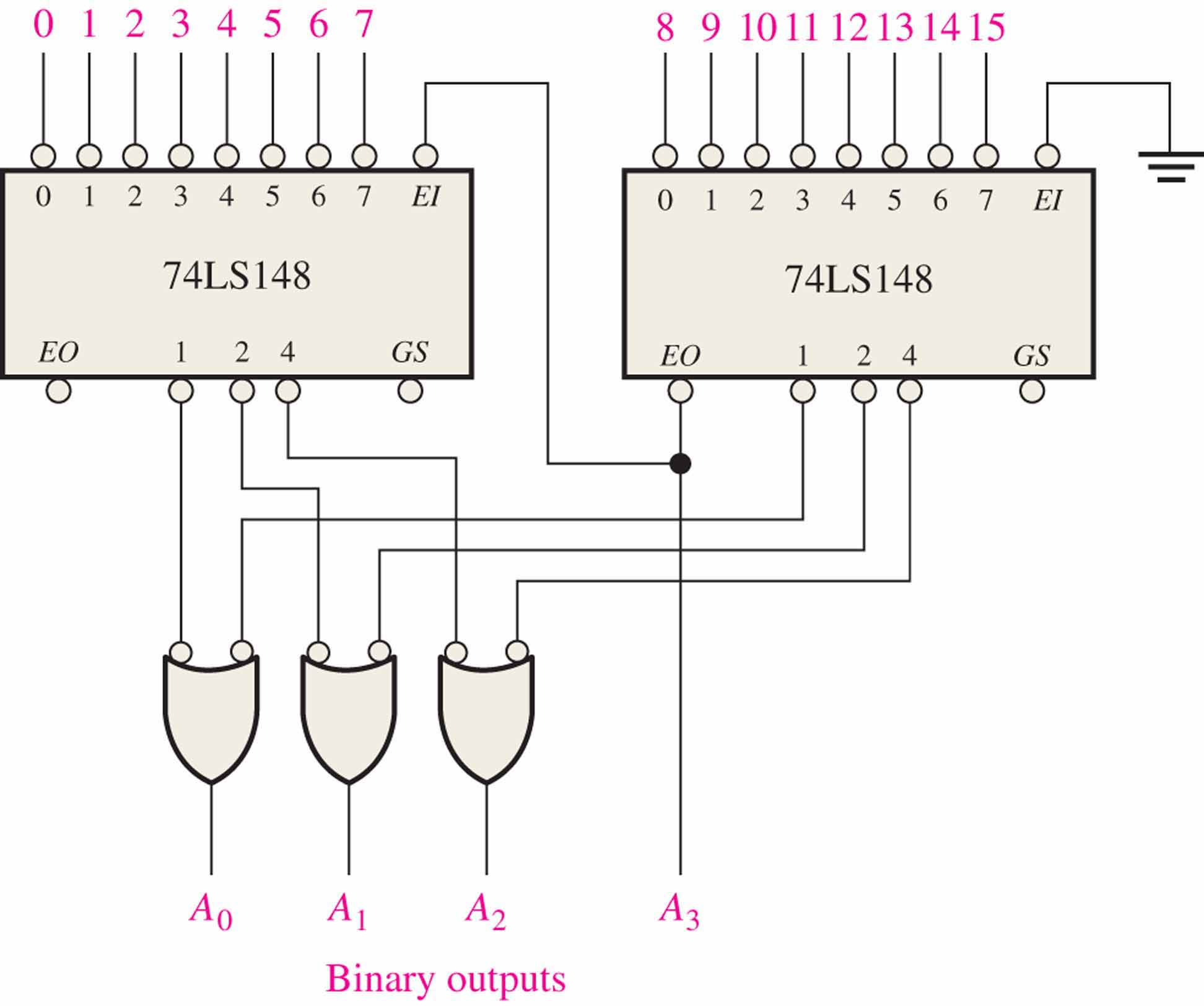 How to implement a 16-to-4 encoder with two 8-to-3 encoders?
Encoders Expansions
Question
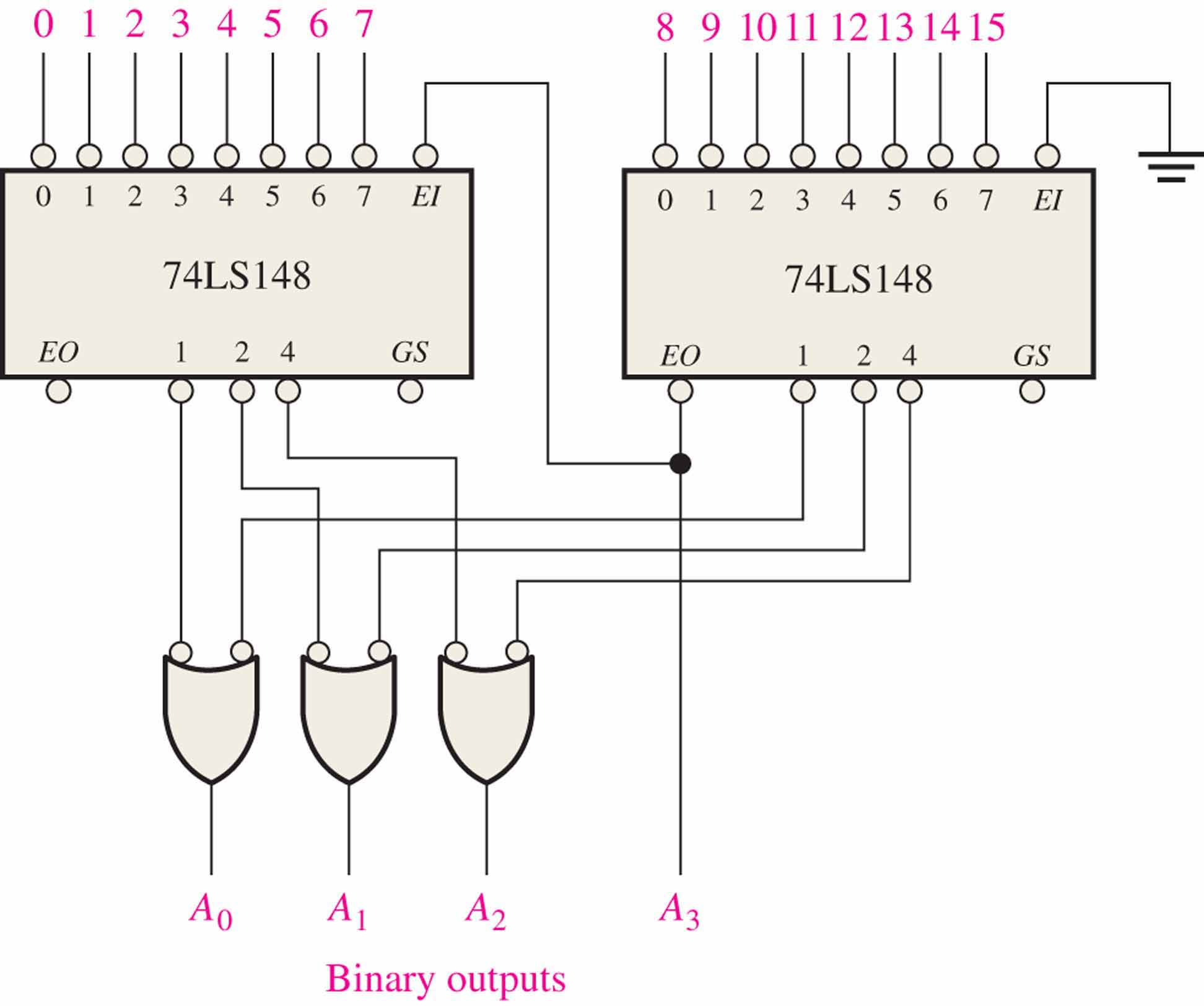 How to implement a 16-to-4 encoder with two 8-to-3 encoders?
Code converters (代码转换器)
Coder converters are logic circuits that change one code to another.
Design a logic circuit that converts 4-bit binary codes to gray codes
Example
Solution
Step 1: determine the Truth Table of the logic circuit
Bin  to Gray
WXYZ
ABCD
Design a logic circuit that converts 4-bit binary codes to gray codes
Example
Solution
Step 1: determine the Truth Table of the logic circuit
Step 2: determine the minimum logic of each output with K-maps
W
=A
X
=A  B
=B  C
=C  D
AB
AB
CD
CD
Y
Z
AB
AB
CD
CD
LSB
LSB
MSB
MSB
Binary-to-Gray                        Gray-to-Binary
Code converters
The 4-bit binary-to-Gray converter and the Gray-to-binary converter.
Example
Show the conversion of binary 0111 to Gray and back.
0
1
Solution
1
0
0
1
1
0
1
1
1
1
0
0
0
0
Multiplexers (多路复用器/数据选择器 )
A multiplexer (MUX) selects one data line from two or more input lines and routes data from the selected line to the output. The particular data line that is selected is determined by the select inputs.
Two select lines are shown here to choose any of the four data inputs.
0
S0
Data 
select
1
S1
Data 
output
D0
Question
D1
Data 
inputs
D2
Which data line is selected if S1S0 = 10?
D3
D2
Multiplexers
A multiplexer (MUX) of N data selection inputs may be used to implement any logic function with up to N variables.
Example
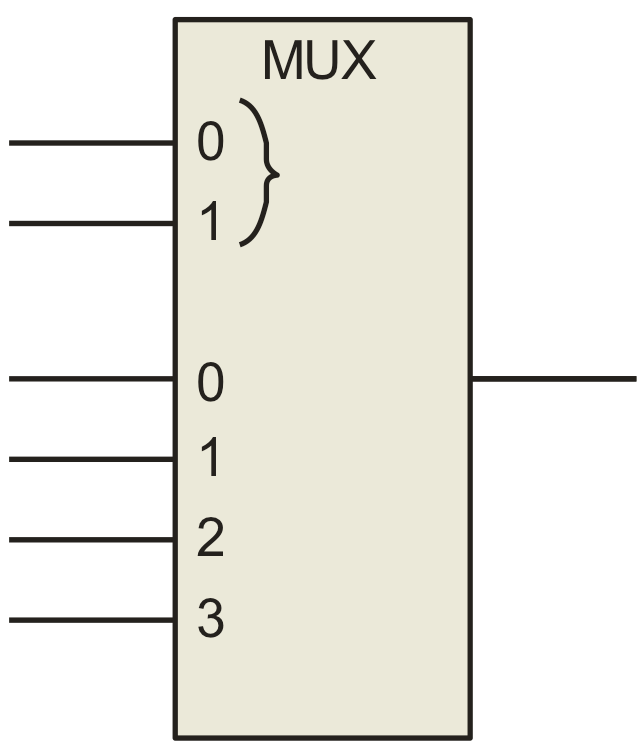 Solution
B
A
Connect the data inputs of the MUX to the corresponding logic value of the logic function.
F
1
0
0
1
Multiplexers
Example
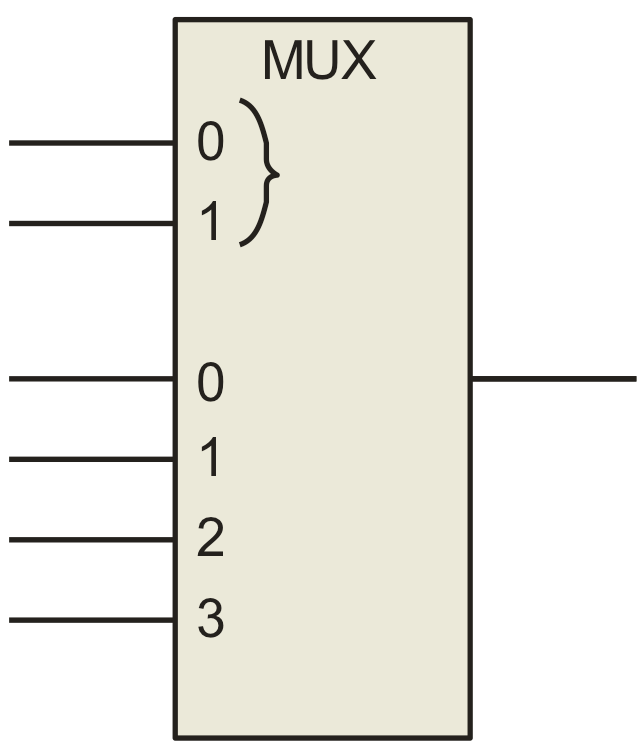 Solution
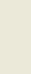 0
C
B
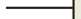 A
2
VCC
F
0
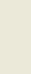 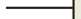 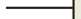 4
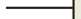 7
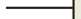 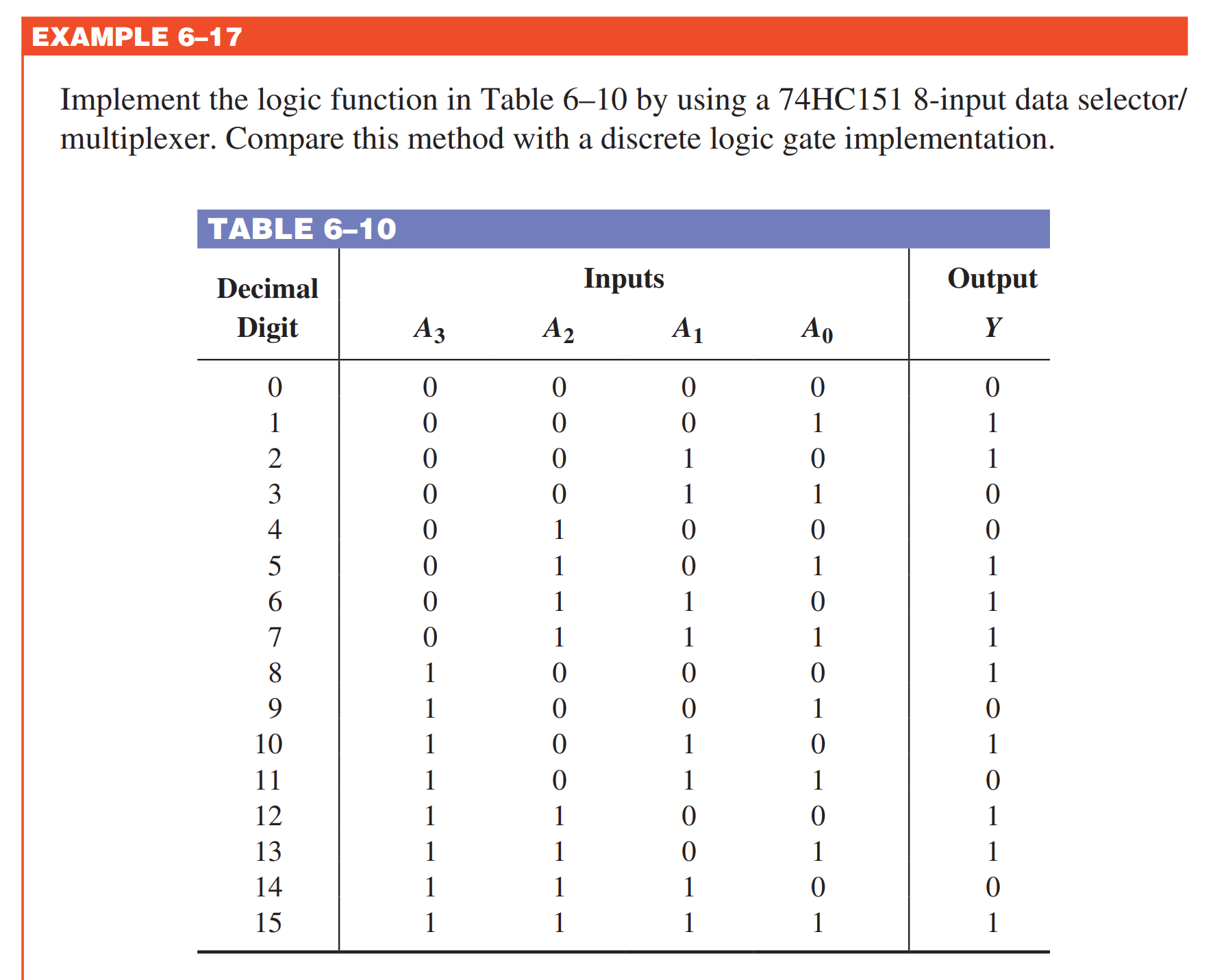 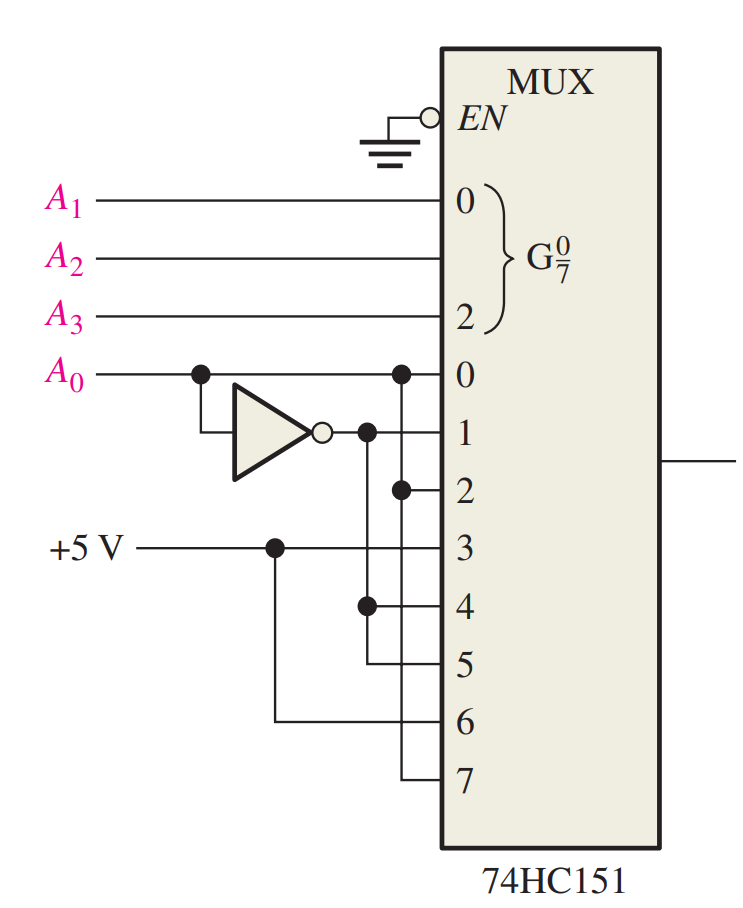 When an 8-bit data selector is used, each input is selected twice: the first time when A0 is 0 and the second time when A0 is 1. With this in mind, the following rules can be applied (Y is the output, and A0 is the least significant bit)
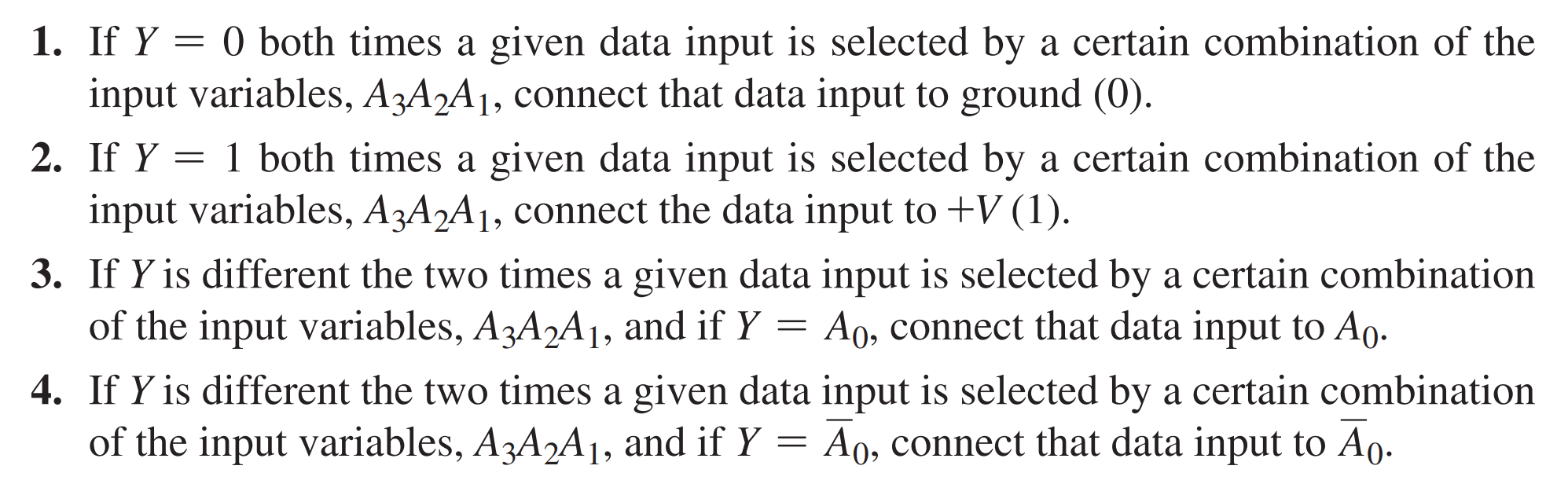 Multiplexers
Example
Solution
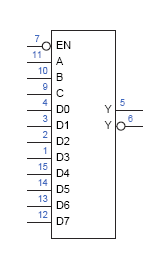 MUX
X
2
Y
1
0
Z
W
01234567
0
1
W’
1
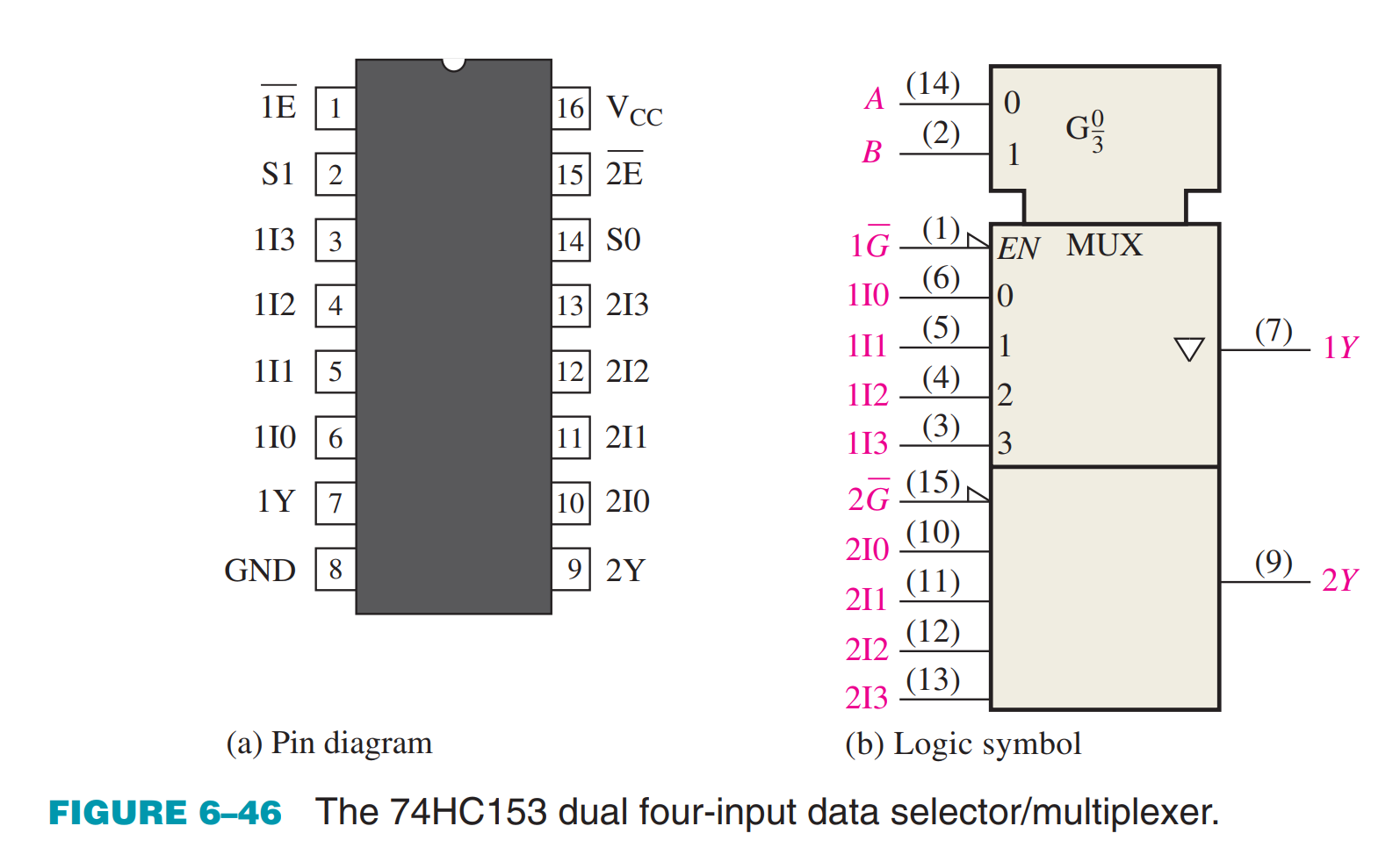 Demultiplexers (多路分配器)
A demultiplexer (DEMUX) performs the opposite function from a MUX. It switches data from one input line to two or more data lines depending on the select inputs.
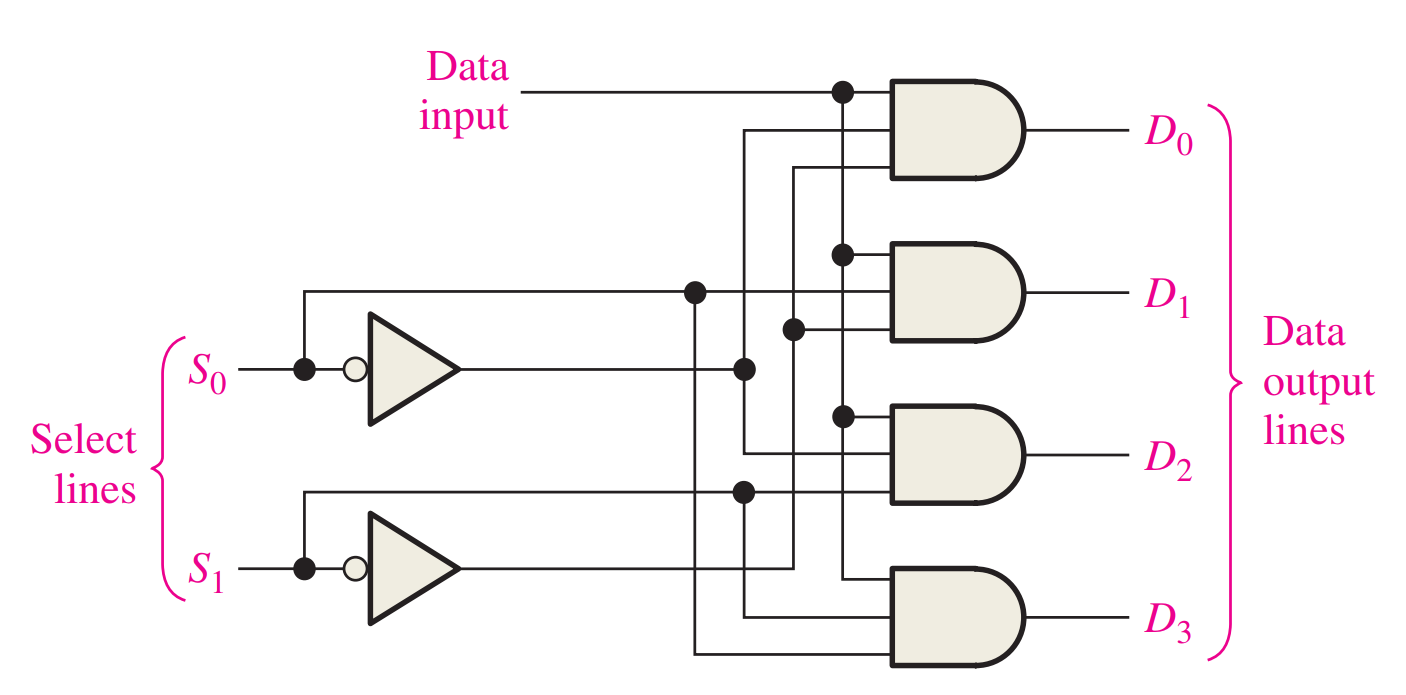 A0
X
A1
A2
A3
Active HIGH decoder for 0011
Demultiplexer
Demultiplexers
The 74LS138 was introduced previously as a decoder but can also serve as a DEMUX. When connected as a DEMUX, data is applied to one of the enable inputs, and routed to the selected output line depending on the select variables. Note that the outputs are active-LOW as illustrated in the following example…
Data select lines
Data outputs
Enable
inputs
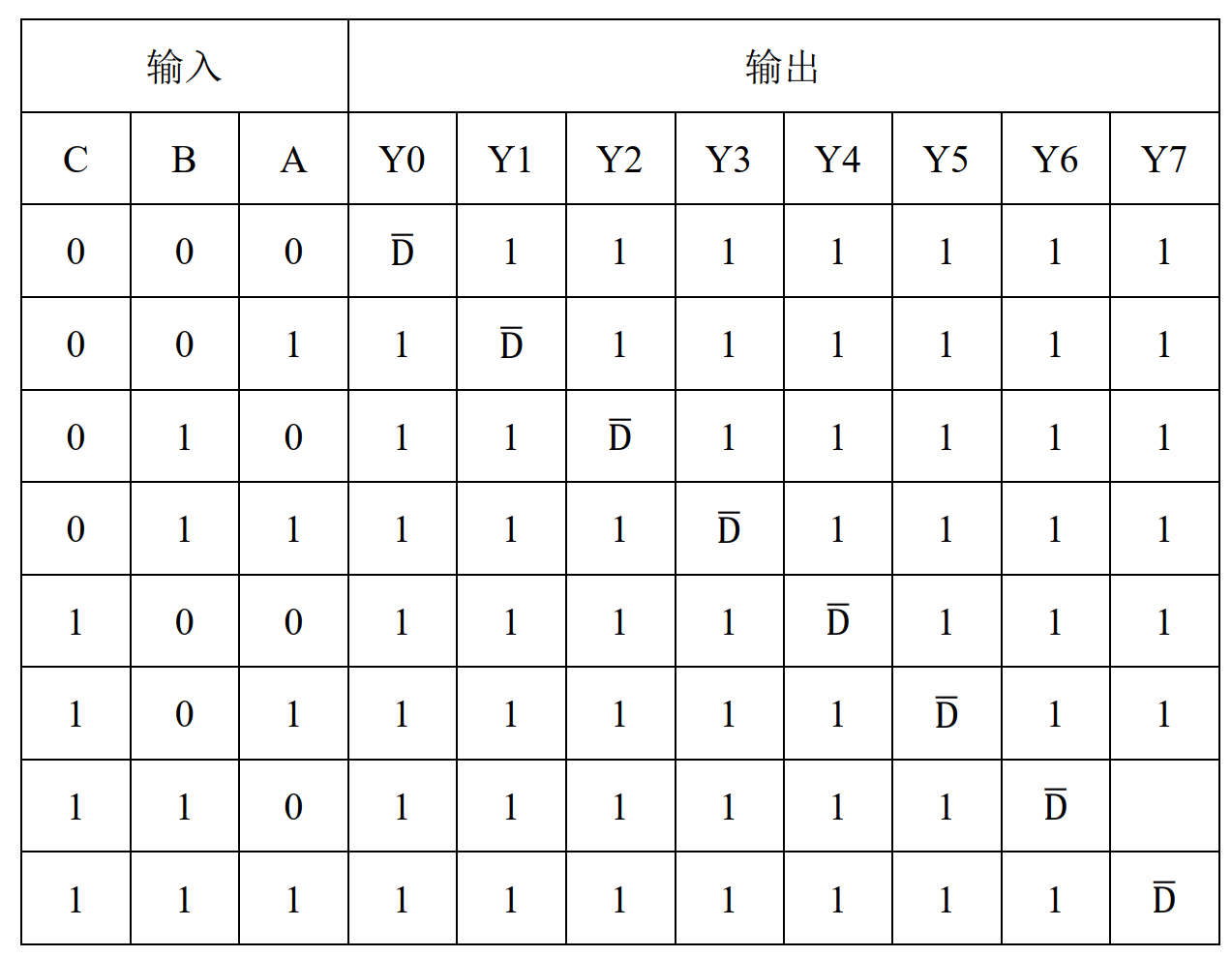 A
0
A
Demultiplexers
1
A
2
Determine the outputs, given the inputs shown.
Example
G
1
LOW
G
Solution
2A
LOW
The output logic is opposite to the input because of the active-LOW convention. (Red shows the selected line).
G
2B
Y
0
Y
1
Data select lines
Y
2
Y
Data outputs
3
Y
4
Enable
inputs
Y
5
Y
6
Y
74LS138
7
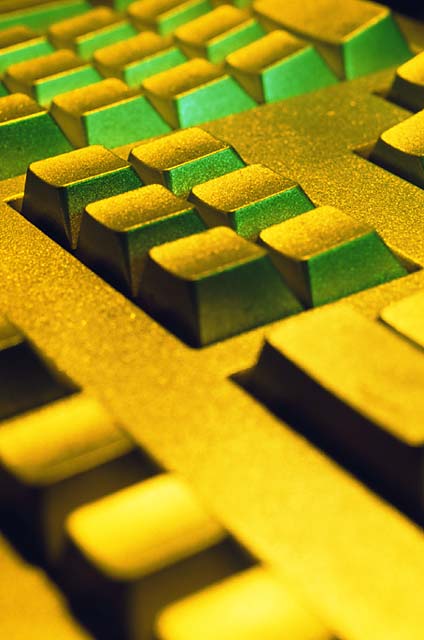 Parity Generators/Checkers
Parity is an error detection method that uses an extra bit appended to a group of bits to force them to be either odd or even. In even parity, the total number of ones is even; in odd parity the total number of ones is odd.
Example
The ASCII letter S is 1010011. Show the parity bit for the letter S with odd and even parity.
Solution
S with odd parity =
11010011
S with even parity =
01010011
Parity Generators/Checkers
The 74LS280 can be used to generate a parity bit or to check an incoming data stream for even or odd parity.
Checker: The 74LS280 can test codes with up to 9 bits. The even output will normally be HIGH if the data lines have even parity; otherwise it will be LOW. Likewise, the odd output will normally be HIGH if the data lines have odd parity; otherwise it will be LOW.
Data inputs
S Even
S Odd
Generator: To generate even parity, the parity bit is taken from the odd parity output. To generate odd parity, the output is taken from the even parity output.
74LS280
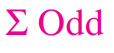 6.9 Race-Hazard of Combinational Logic
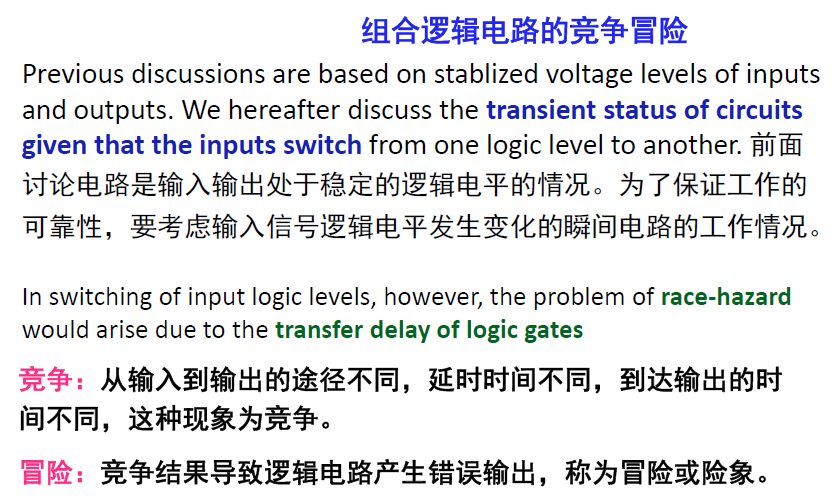 86
6.9 Race-Hazard of Combinational Logic
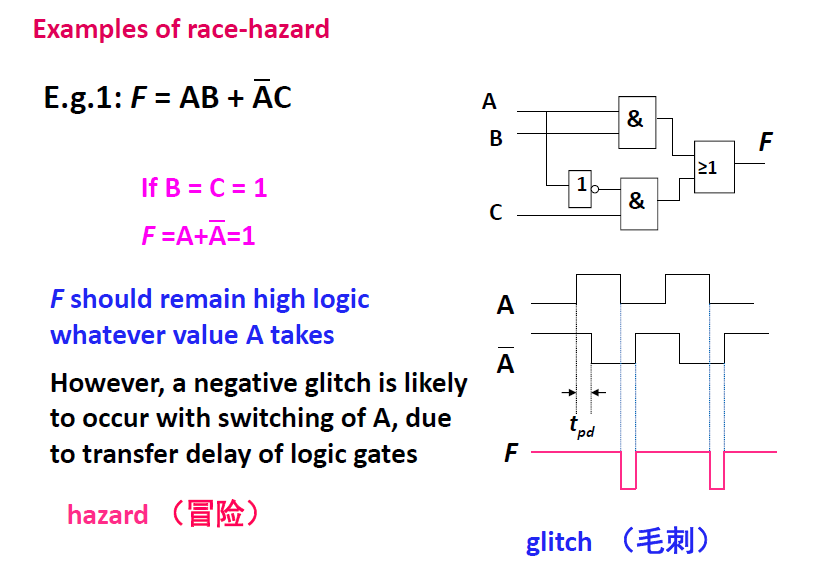 87
6.9 Race-Hazard of Combinational Logic
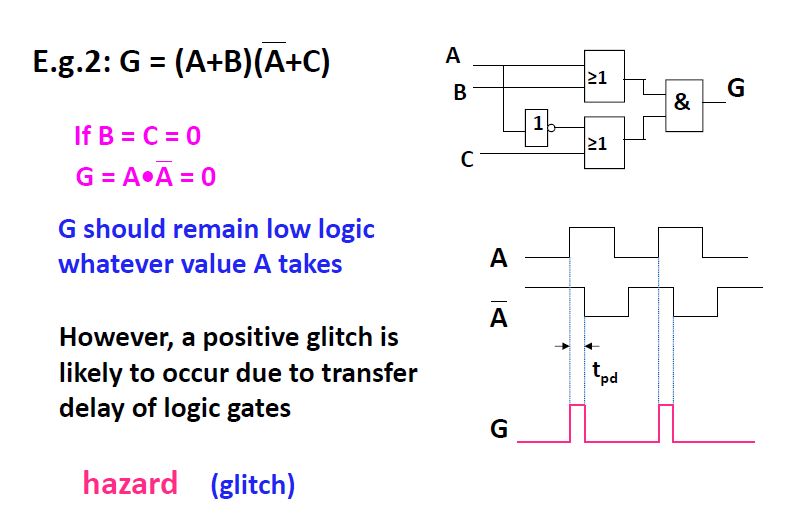 88
6.9 Race-Hazard of Combinational Logic
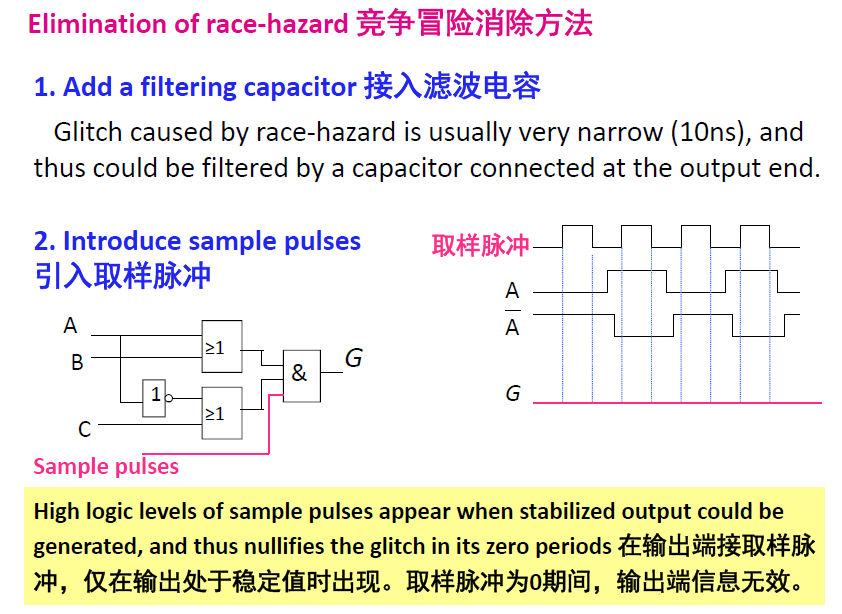 89
6.9 Race-Hazard of Combinational Logic
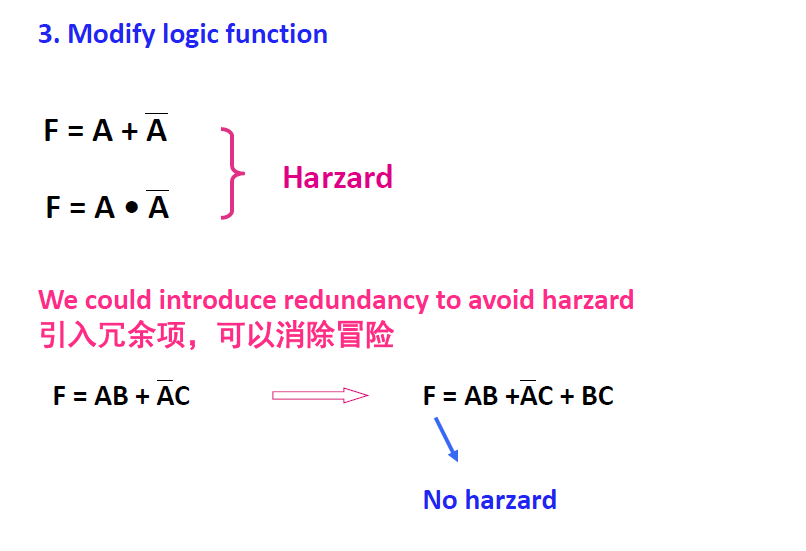 Hazard
No hazard
90
S
S
S
S
A
A
B
Cout
B
Cout
Quiz
1. For the full-adder shown, assume the input bits are as shown with A = 0, B = 0, Cin = 1. The Sum and Cout will be
	a. Sum = 0 Cout = 0
	b. Sum = 0 Cout = 1
	c. Sum = 1 Cout = 0 
	d. Sum = 1 Cout = 1
Sum
0
0
1
Cout
© 2008 Pearson Education
Quiz
2. The output will be LOW if
	a. A < B
	b. A > B

	c. both a and b are
	    correct
	d. A = B
A1
B1
Output
A2
B2
A3
B3
A4
B4
© 2008 Pearson Education
Quiz
3.  If you expand two 4-bit comparators to accept two 8-bit numbers, the output of the least significant comparator is
	a. equal to the final output

	b. connected to the cascading inputs of the most  
                significant comparator

	c. connected to the output of the most significant 
                comparator
	d. not used
© 2008 Pearson Education
Quiz
4. Assume you want to decode the binary number 0011 with an active-LOW decoder. The missing gate should be
	a. an AND gate
	b. an OR gate
	c. a NAND gate
	d. a NOR gate
A0
?
X
A1
A2
A3
© 2008 Pearson Education
Quiz
5. Assume you want to decode the binary number 0011 with an active-HIGH decoder. The missing gate should be
	a. an AND gate
	b. an OR gate
	c. a NAND gate
	d. a NOR gate
A0
?
X
A1
A2
A3
© 2008 Pearson Education
Quiz
6. The 74138 is a 3-to-8 decoder. Together, two of these ICs can be used to form one 4-to-16 decoder. To do this, connect 
	a. one decoder to the LSBs of the input; the other 	 	    decoder to the MSBs of the input
	b. all chip select lines to ground
	c. all chip select lines to their active levels
	d. one chip select line on each decoder to the input MSB
© 2008 Pearson Education
Quiz
7. The decimal-to-binary encoder shown does not have a zero input. This is because

	a. when zero is the input,
 	    all lines should be LOW
	b. zero is not important

	c. zero will produce 
	    illegal logic levels

	d. another encoder is used
	    for zero
1
A0
2
3
A1
4
5
A2
6
7
8
A3
9
© 2008 Pearson Education
Quiz
8. If the data select lines of the MUX are S1S0 = 11, the output will be
	a. LOW
	b. HIGH
	c. equal to D0
	d. equal to D3
S0
Data 
select
S1
Data 
output
D0
D1
Data 
inputs
D2
D3
© 2008 Pearson Education
Quiz
9. The 74138 decoder can also be used as
	a. an encoder
	b. a DEMUX
	c. a MUX
	d. none of the above
© 2008 Pearson Education
Quiz
10. The 74LS280 can generate even or odd parity. It can also be used as 
	a. an adder 
	b. a parity tester 
	c. a MUX
	d. an encoder
© 2008 Pearson Education